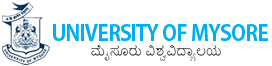 UNIVERSITY OF MYSORE
1
PRESENTATIONOF UOM MODULES
Powered By:  Q V Edutech, Banjara Hills, Hyderabad          Copyrights Reserved © Q V Edutech
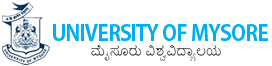 UOM LOGIN PAGE
2
The User can Login into UOM Application through this Screen
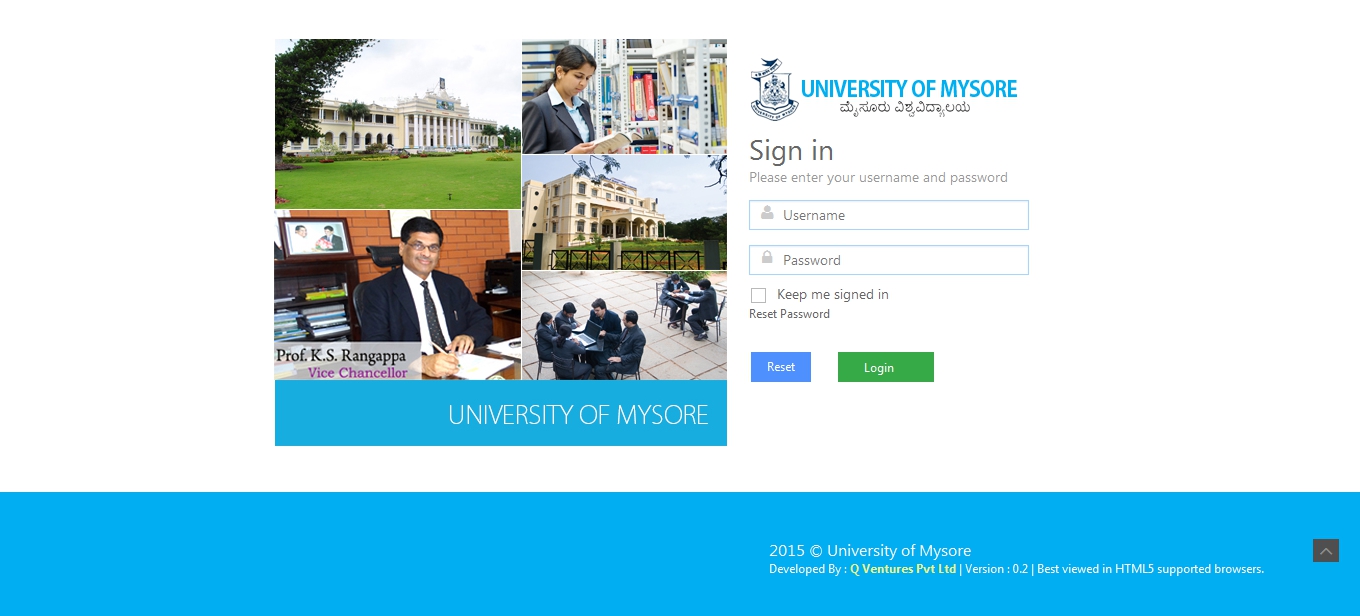 Powered By:  Q V Edutech, Banjara Hills, Hyderabad          Copyrights Reserved © Q V Edutech
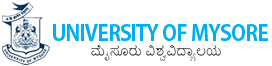 UOM DASHBOARD
3
As soon as the user logs in, the following screen appears with UOM Modules and Features
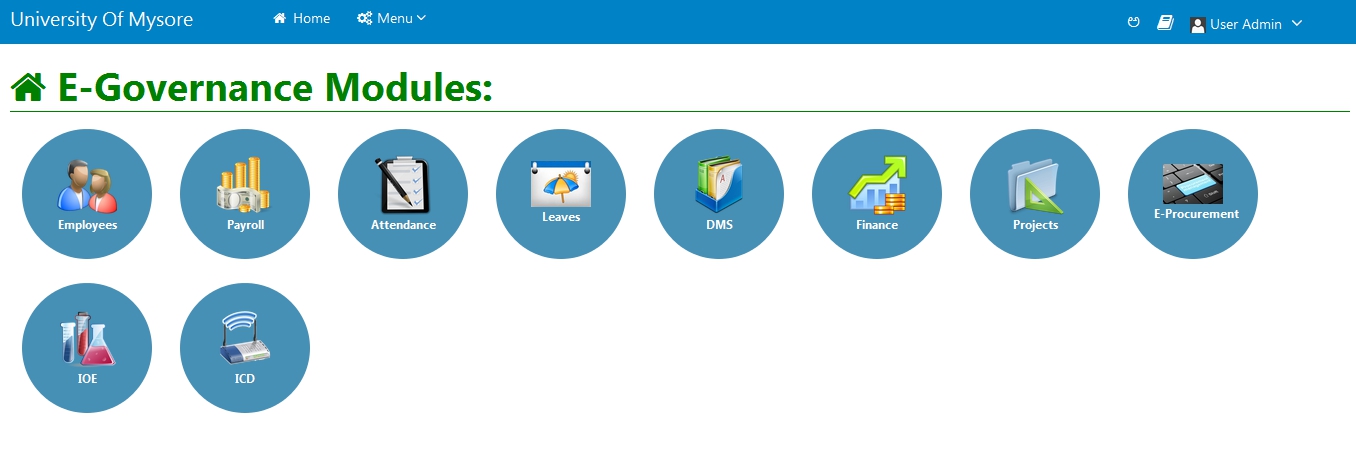 Powered By:  Q V Edutech, Banjara Hills, Hyderabad          Copyrights Reserved © Q V Edutech
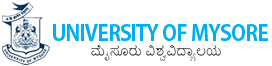 UNIVERSITY OF MYSORE
4
Document ManagementSystem (DMS)MODULE
Powered By:  Q V Edutech, Banjara Hills, Hyderabad          Copyrights Reserved © Q V Edutech
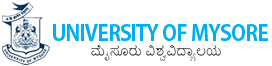 DMS DASHBOARD
5
This screen displays the UOM Dashboard with DMS Features
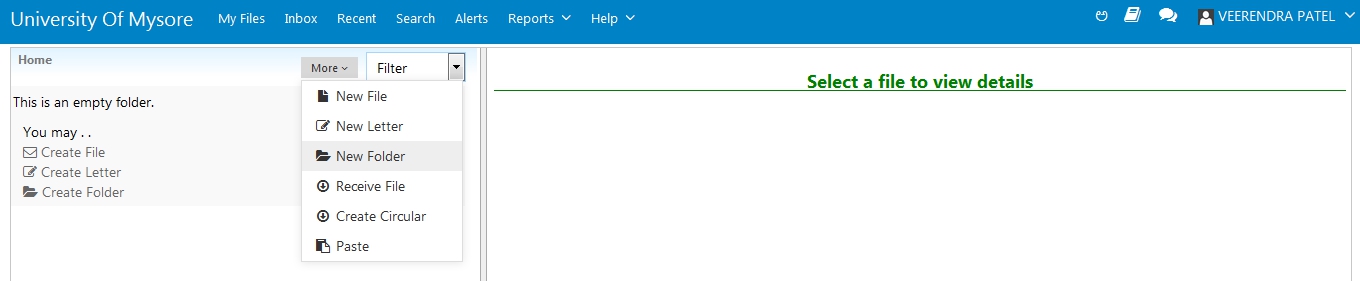 Powered By:  Q V Edutech, Banjara Hills, Hyderabad          Copyrights Reserved © Q V Edutech
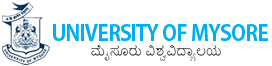 CREATE FILE
6
The user can create a file by specifying the file name, file number, file type and attachments through this screen
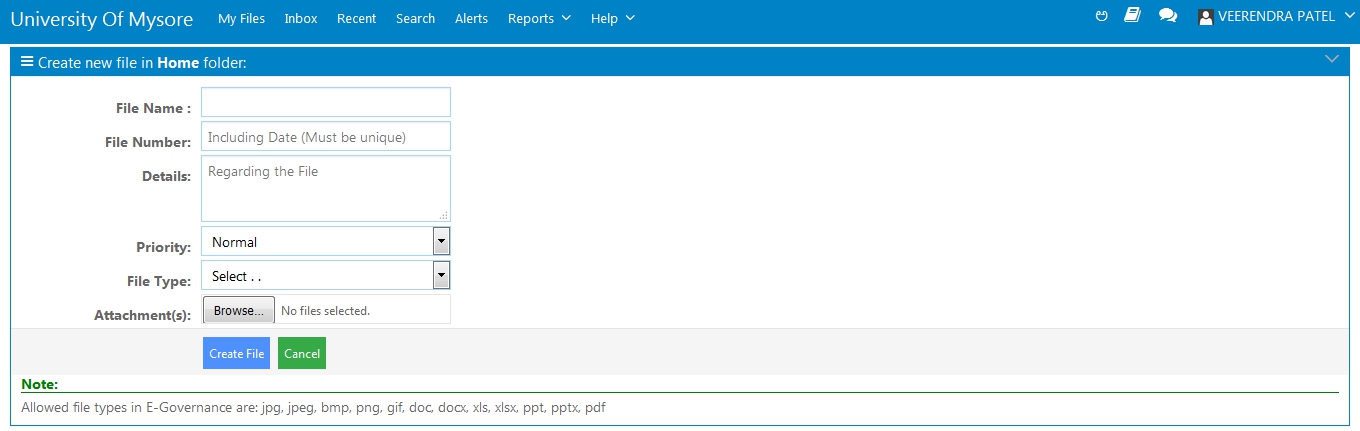 Powered By:  Q V Edutech, Banjara Hills, Hyderabad          Copyrights Reserved © Q V Edutech
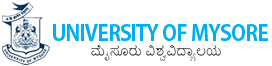 CREATE FOLDER
7
The user can create a folder by specifying the folder name through this screen
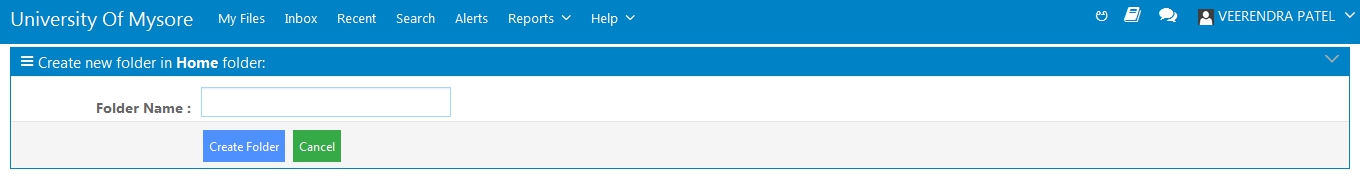 Powered By:  Q V Edutech, Banjara Hills, Hyderabad          Copyrights Reserved © Q V Edutech
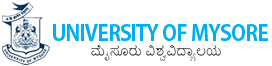 CREATE LETTER
8
The user can create a letter in a folder by specifying the name and number through this screen
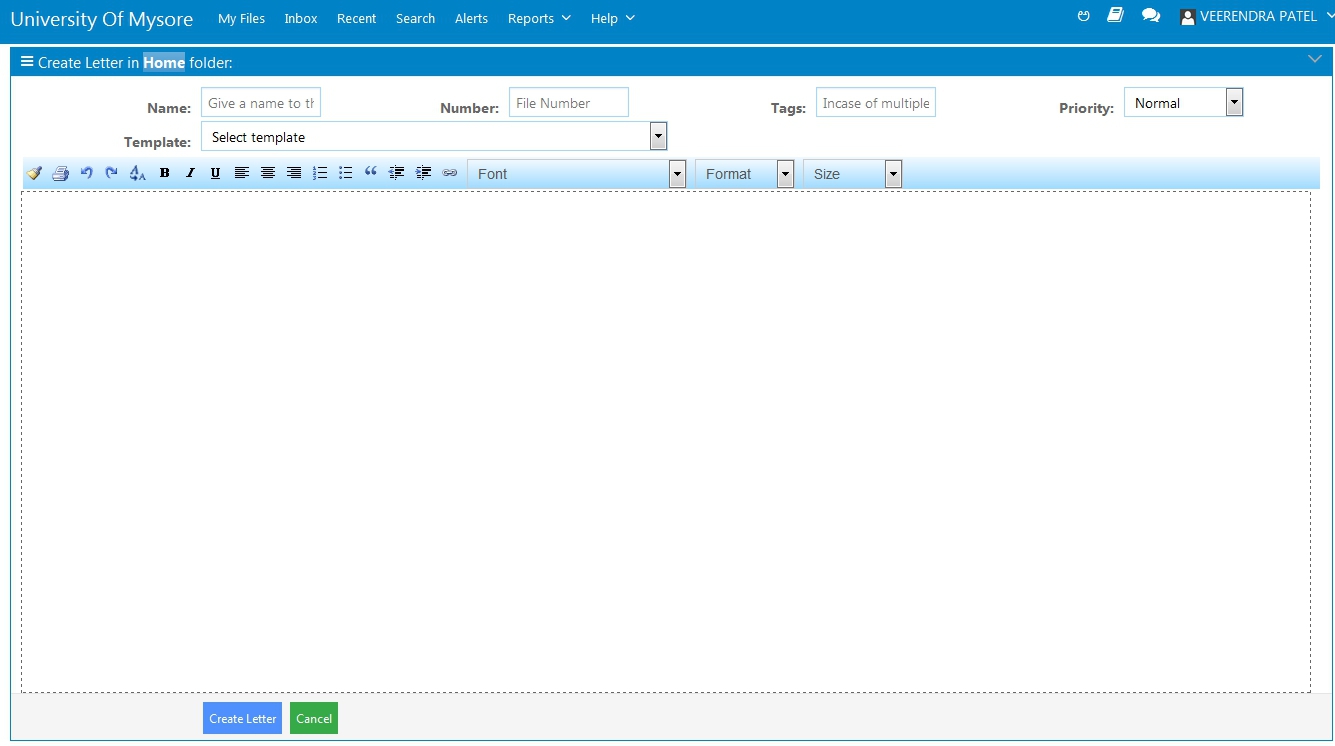 Powered By:  Q V Edutech, Banjara Hills, Hyderabad          Copyrights Reserved © Q V Edutech
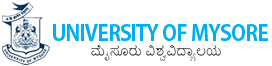 CREATE CIRCULAR
9
The user can create a circular by specifying the circular name, circular number and attachments through this screen
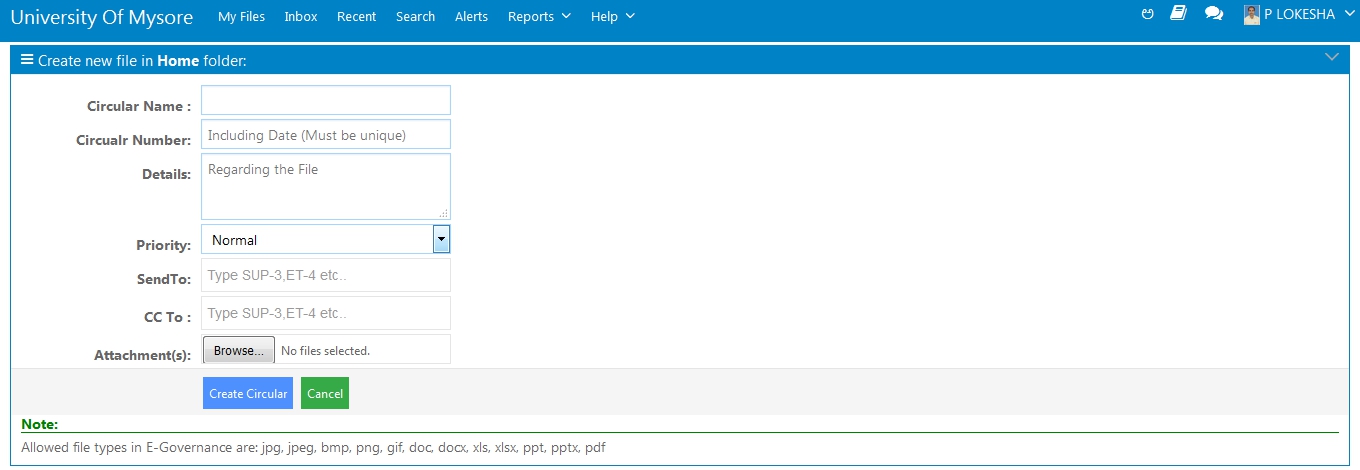 Powered By:  Q V Edutech, Banjara Hills, Hyderabad          Copyrights Reserved © Q V Edutech
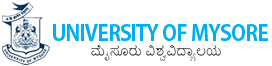 FILE DETAILS
10
The user can view the file details like file number, file status, created by and updated by in this screen
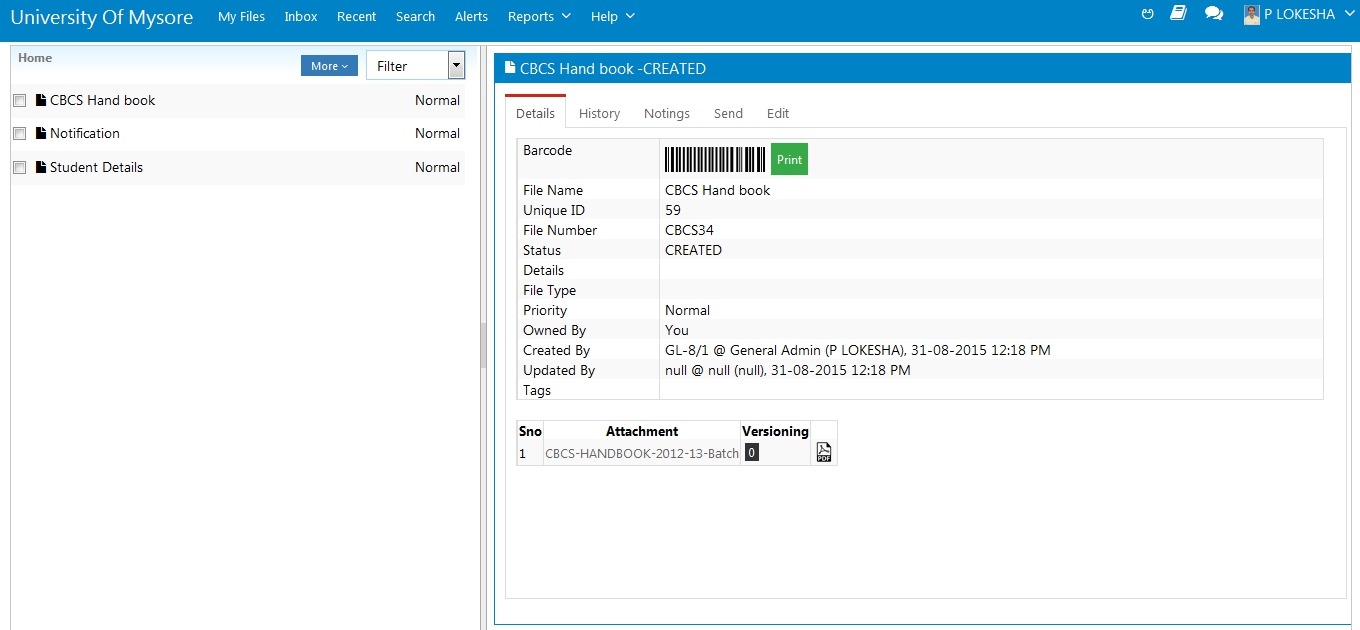 Powered By:  Q V Edutech, Banjara Hills, Hyderabad          Copyrights Reserved © Q V Edutech
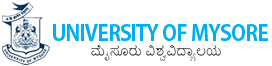 FILE HISTORY
11
The user can view the file history in this screen
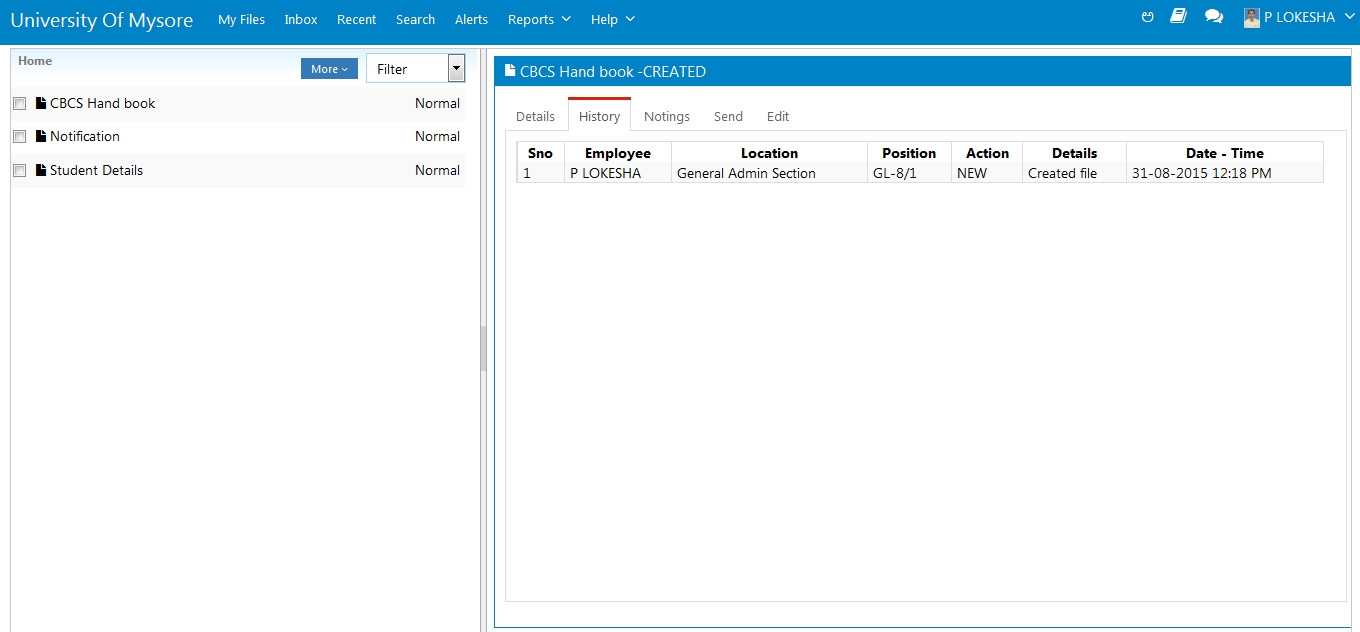 Powered By:  Q V Edutech, Banjara Hills, Hyderabad          Copyrights Reserved © Q V Edutech
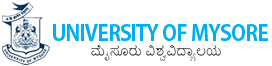 FILE NOTINGS
12
The permitted users can view and make the file notings in this screen
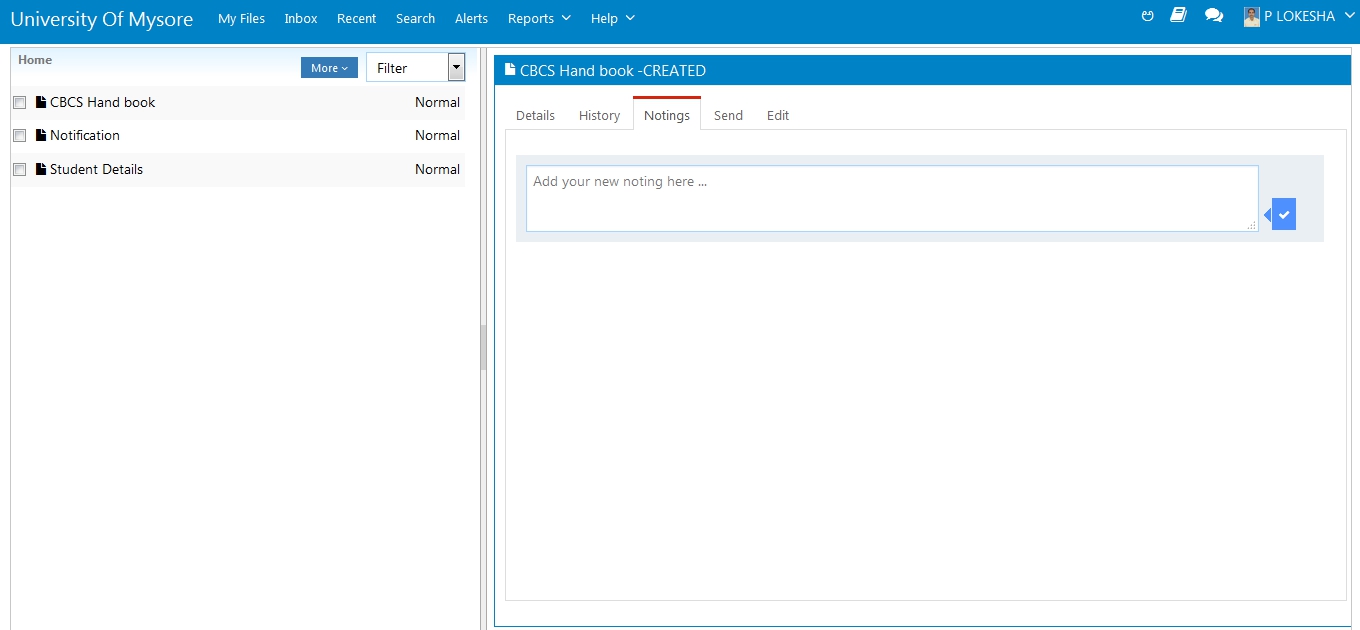 Powered By:  Q V Edutech, Banjara Hills, Hyderabad          Copyrights Reserved © Q V Edutech
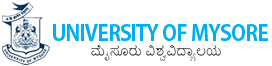 SEND A FILE
13
The user can send a file within the department or to any particular user by using search all through this screen
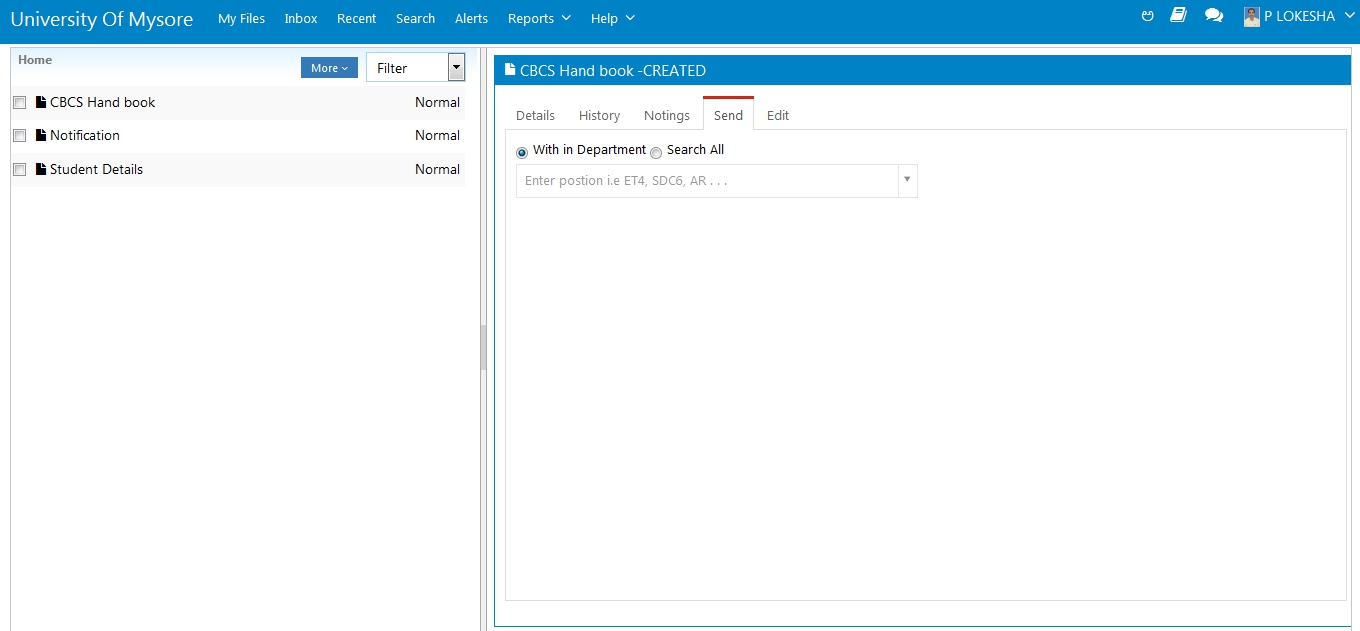 Powered By:  Q V Edutech, Banjara Hills, Hyderabad          Copyrights Reserved © Q V Edutech
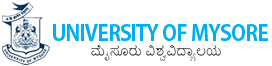 EDIT A FILE
14
The permitted users can edit a file through this screen
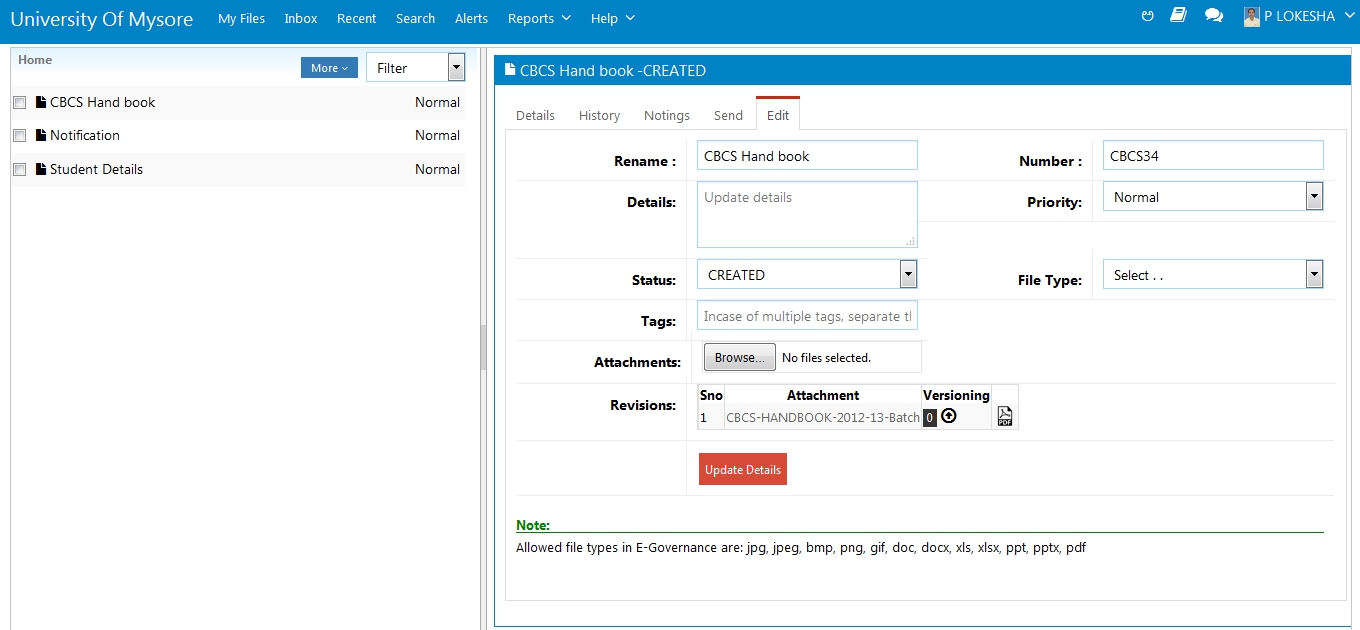 Powered By:  Q V Edutech, Banjara Hills, Hyderabad          Copyrights Reserved © Q V Edutech
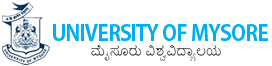 RECEIVE A FILE
15
The file sent by a particular user to the other user can be received by entering the File Number OR File ID through this screen
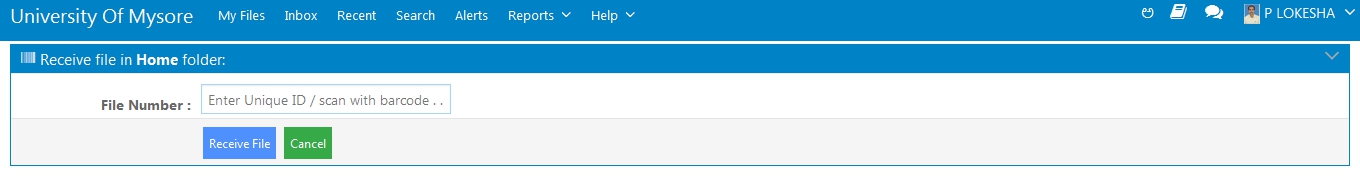 Powered By:  Q V Edutech, Banjara Hills, Hyderabad          Copyrights Reserved © Q V Edutech
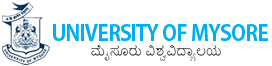 SEARCH A FILE
16
The user can search a file by entering the File Number through this screen
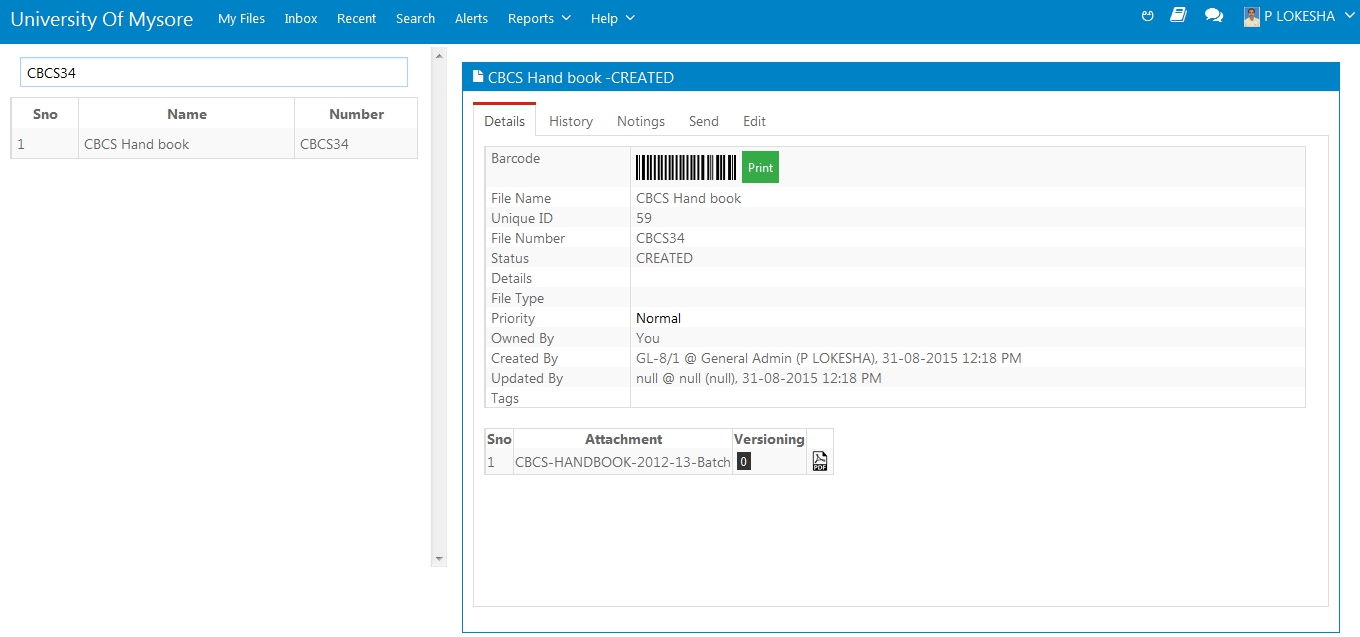 Powered By:  Q V Edutech, Banjara Hills, Hyderabad          Copyrights Reserved © Q V Edutech
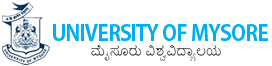 DMS REPORTS
17
The user can view all the DMS Reports like Status Report, Sakala Report, Inward Files & Outward Files in this screen
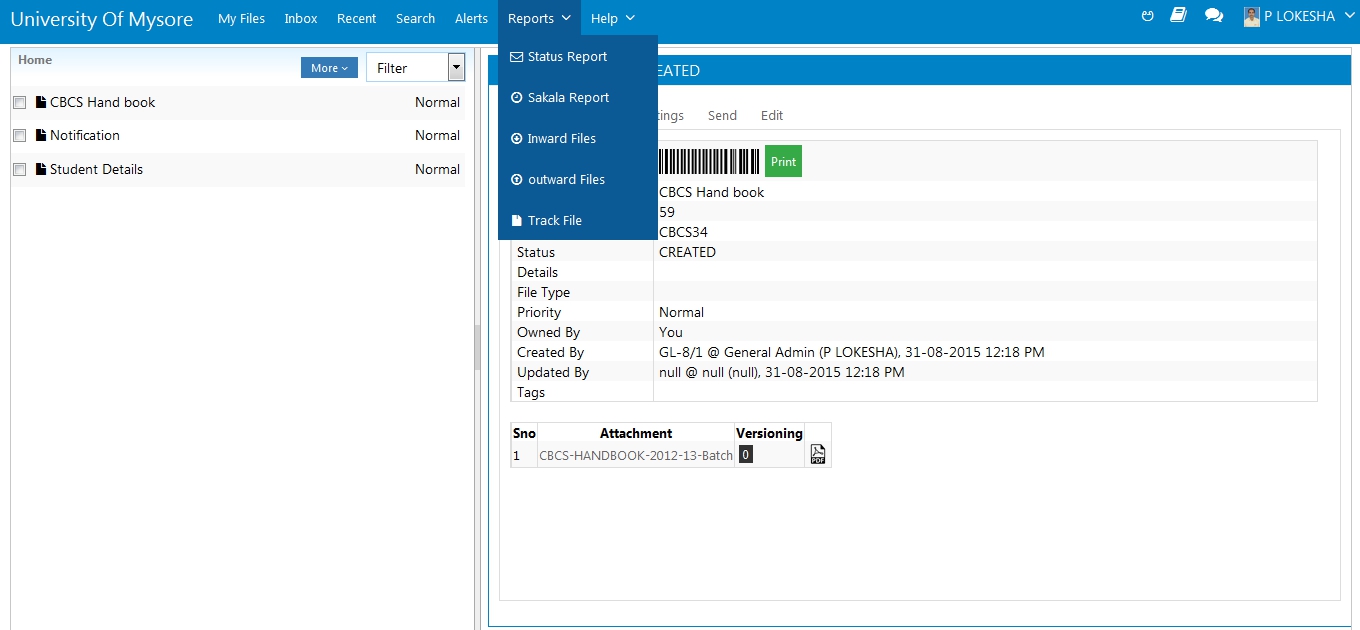 Powered By:  Q V Edutech, Banjara Hills, Hyderabad          Copyrights Reserved © Q V Edutech
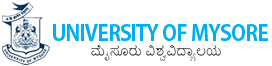 STATUTORY DOCS
18
All the Statutory Documents can be viewed by all the DMS users in this screen
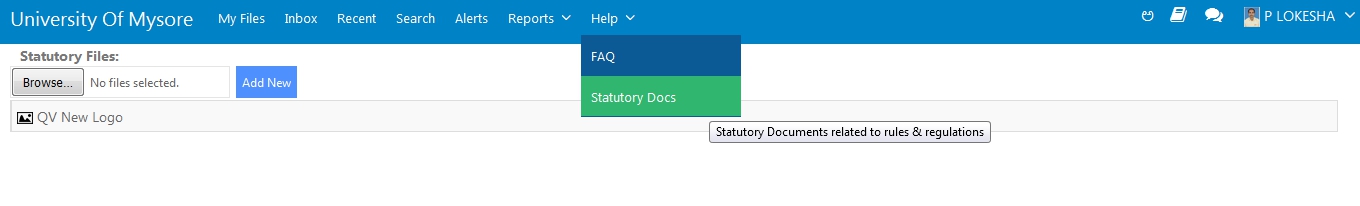 Powered By:  Q V Edutech, Banjara Hills, Hyderabad          Copyrights Reserved © Q V Edutech
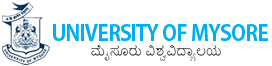 ARCHIVE FILES
19
The files can be archived by the user by entering the file name, number and attachments through this screen
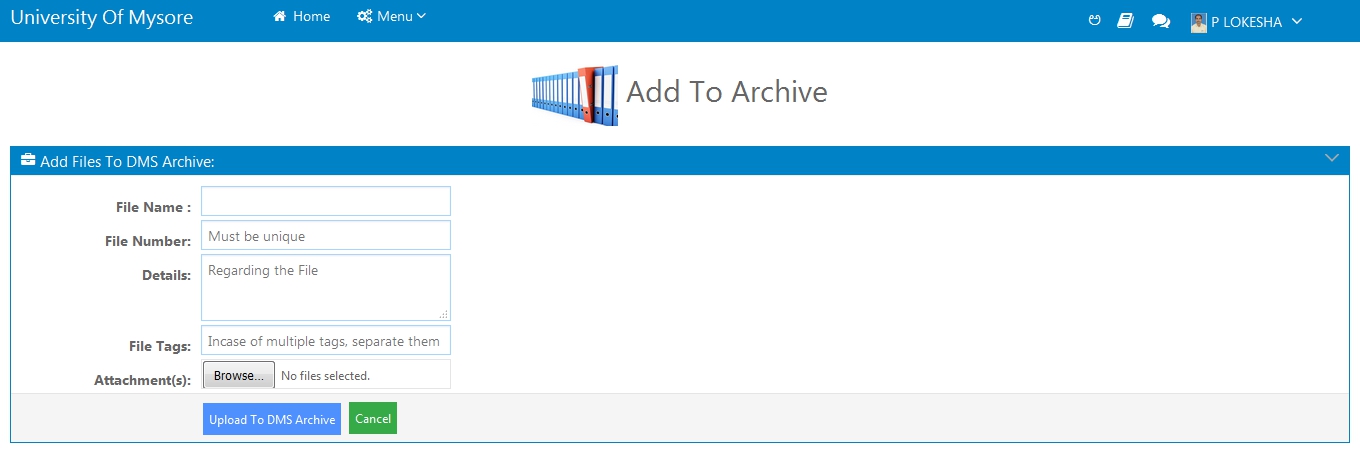 Powered By:  Q V Edutech, Banjara Hills, Hyderabad          Copyrights Reserved © Q V Edutech
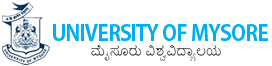 SEARCH ARCHIVE FILES
20
The user can search for the archived file by entering the file name OR number through this screen
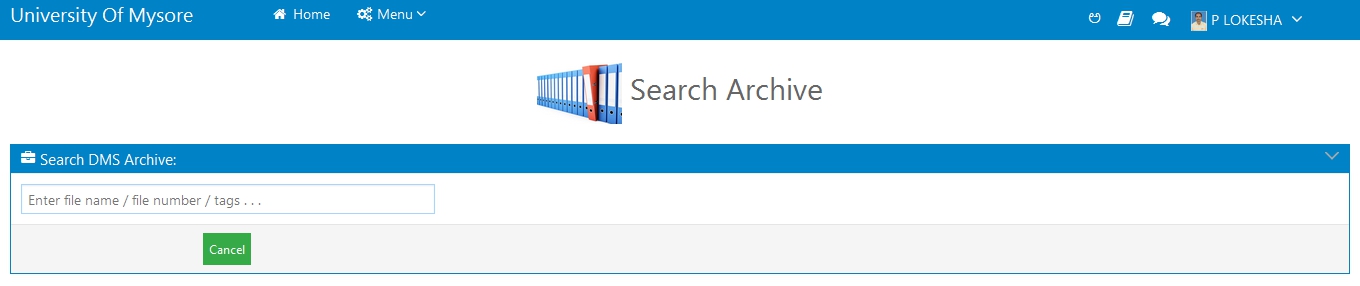 Powered By:  Q V Edutech, Banjara Hills, Hyderabad          Copyrights Reserved © Q V Edutech
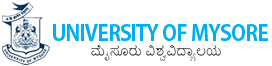 DEPARTMENT WISEARCHIVE STATUS
21
The user can view the department wise file archive status in this screen
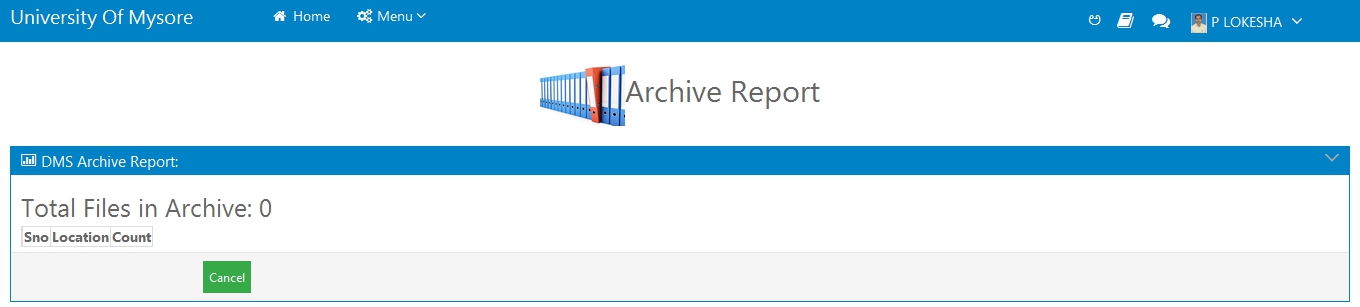 Powered By:  Q V Edutech, Banjara Hills, Hyderabad          Copyrights Reserved © Q V Edutech
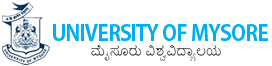 UNIVERSITY OF MYSORE
22
HRMSCONFIGURATION
Powered By:  Q V Edutech, Banjara Hills, Hyderabad          Copyrights Reserved © Q V Edutech
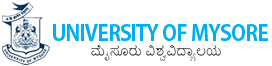 CREATE BRANCH
23
The user can create a Branch/Department/Section by selecting the governing body type through this screen
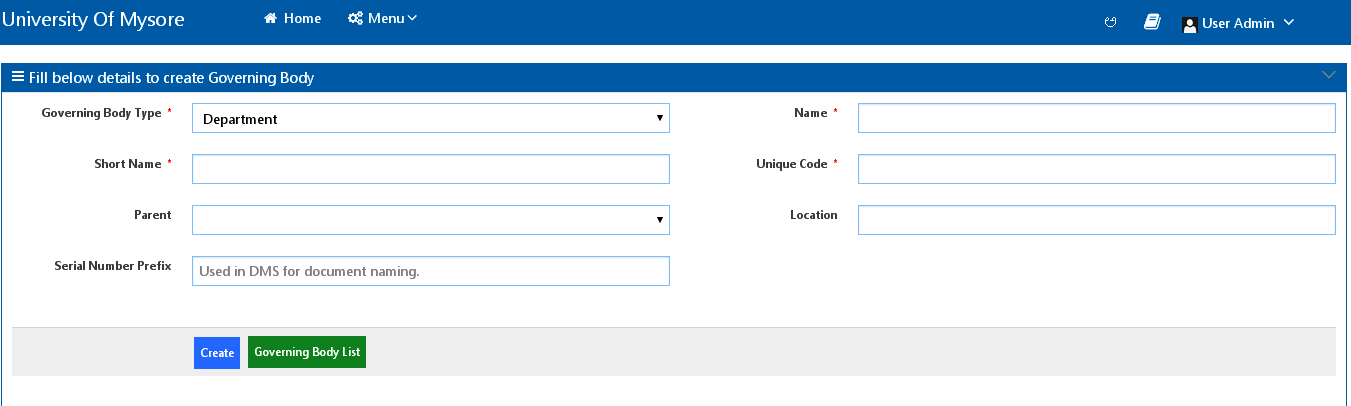 Powered By:  Q V Edutech, Banjara Hills, Hyderabad          Copyrights Reserved © Q V Edutech
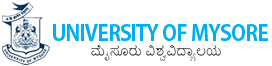 POSITION TYPES
24
The user can create a Position Type through this screen
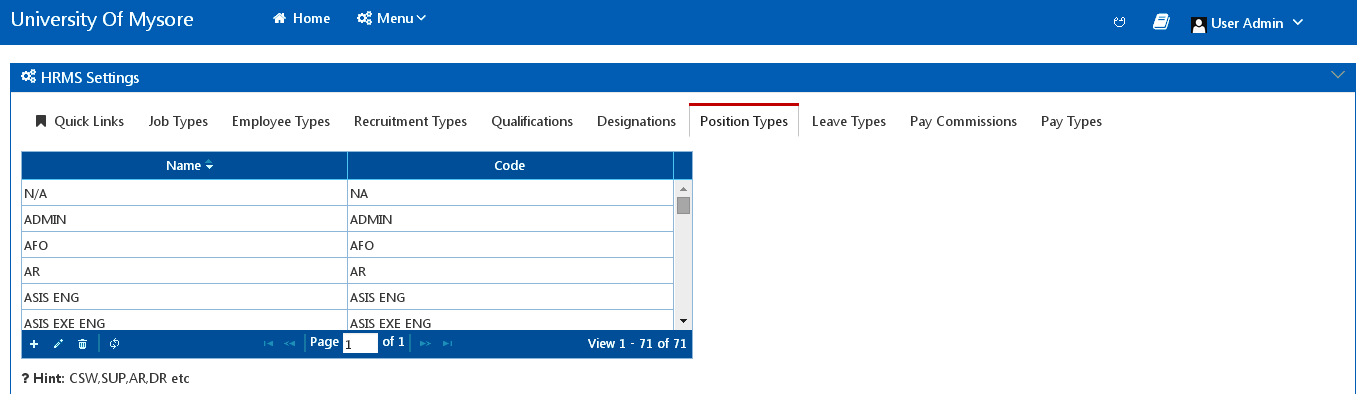 Powered By:  Q V Edutech, Banjara Hills, Hyderabad          Copyrights Reserved © Q V Edutech
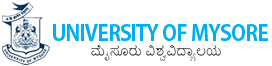 JOB TYPES
25
The user can create a Job Type through this screen
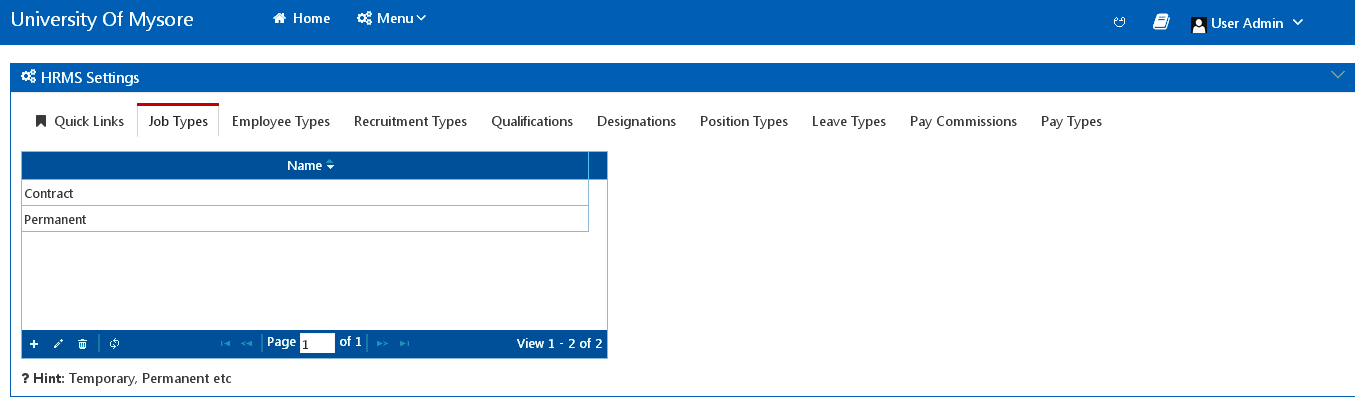 Powered By:  Q V Edutech, Banjara Hills, Hyderabad          Copyrights Reserved © Q V Edutech
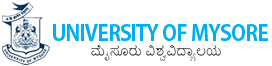 EMPLOYEE TYPES
26
The user can create Employee Type through this screen
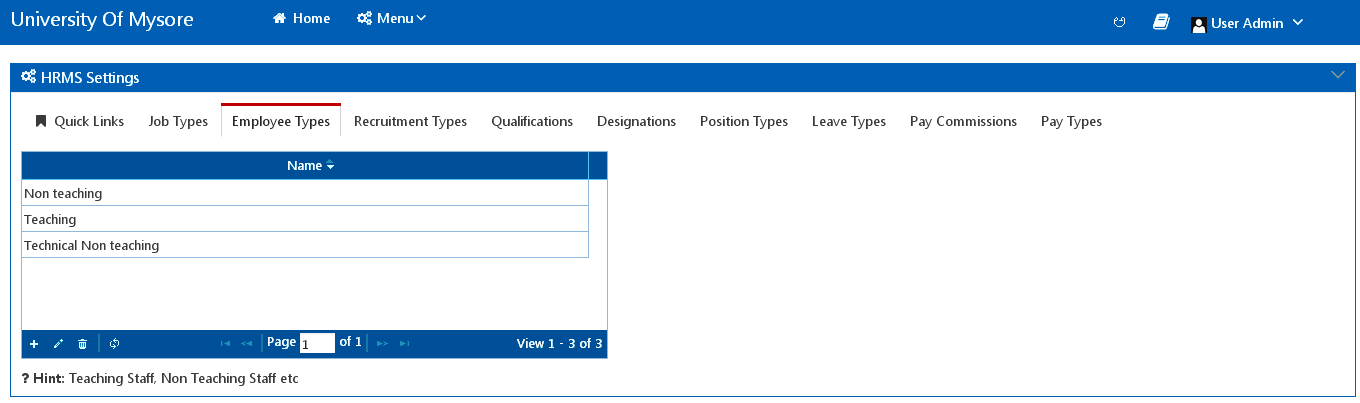 Powered By:  Q V Edutech, Banjara Hills, Hyderabad          Copyrights Reserved © Q V Edutech
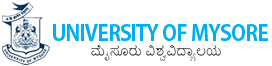 RECRUITMENT TYPE
27
The user can create Recruitment Type through this screen
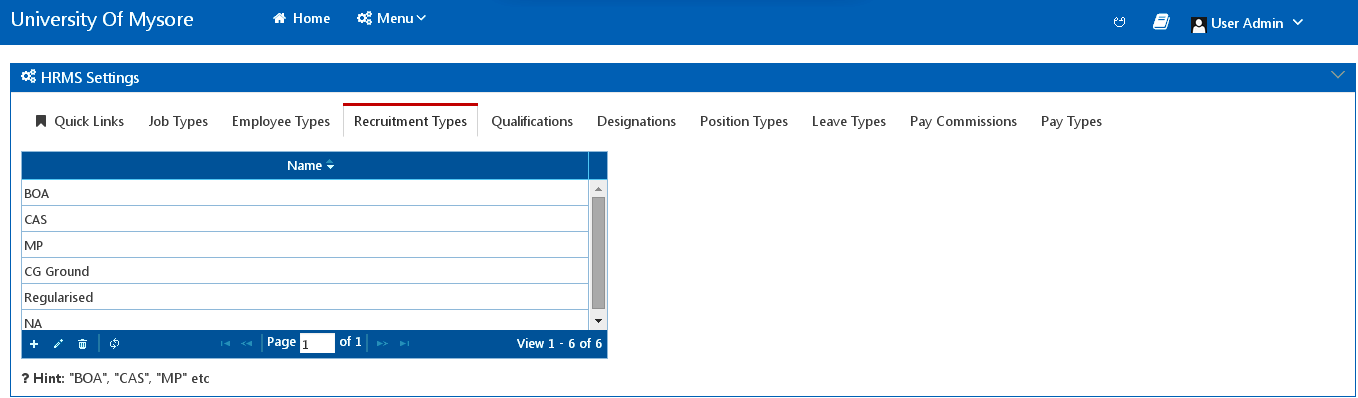 Powered By:  Q V Edutech, Banjara Hills, Hyderabad          Copyrights Reserved © Q V Edutech
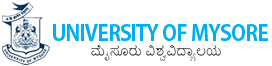 QUALIFICATIONS
28
The user can create Qualifications through this screen
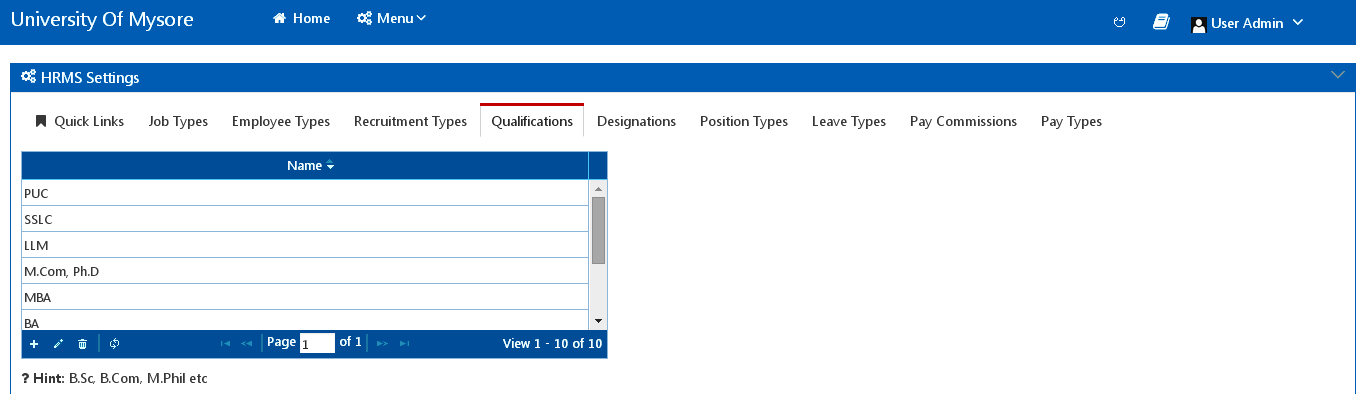 Powered By:  Q V Edutech, Banjara Hills, Hyderabad          Copyrights Reserved © Q V Edutech
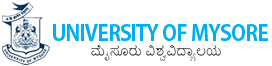 DESIGNATIONS
29
The user can create a Designation through this screen
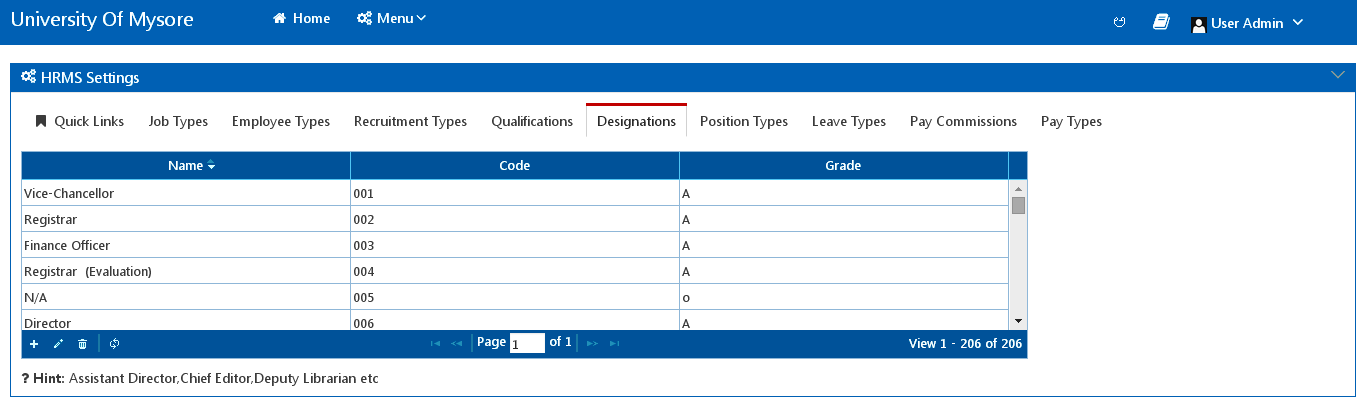 Powered By:  Q V Edutech, Banjara Hills, Hyderabad          Copyrights Reserved © Q V Edutech
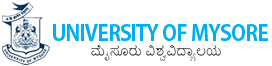 CREATE POSITION
30
The user can create a Position (Chair) by selecting the Position Type through this screen
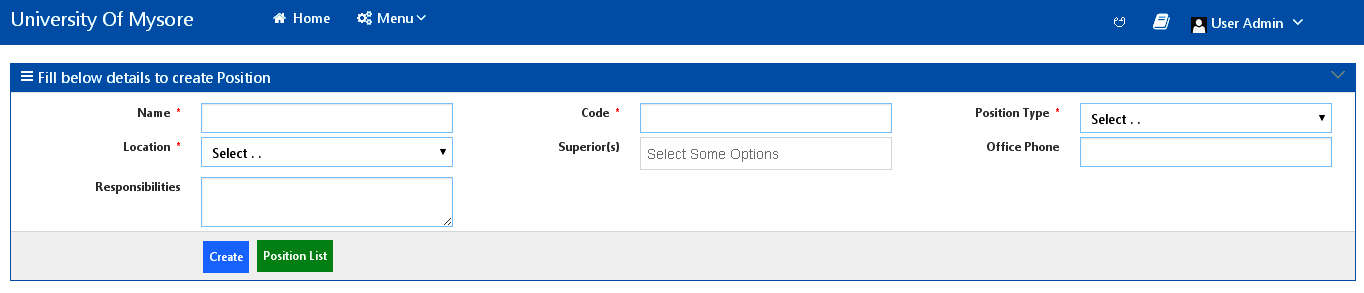 Powered By:  Q V Edutech, Banjara Hills, Hyderabad          Copyrights Reserved © Q V Edutech
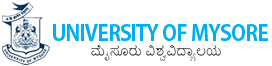 LEAVE TYPES
31
The user can create Leave Type through this screen
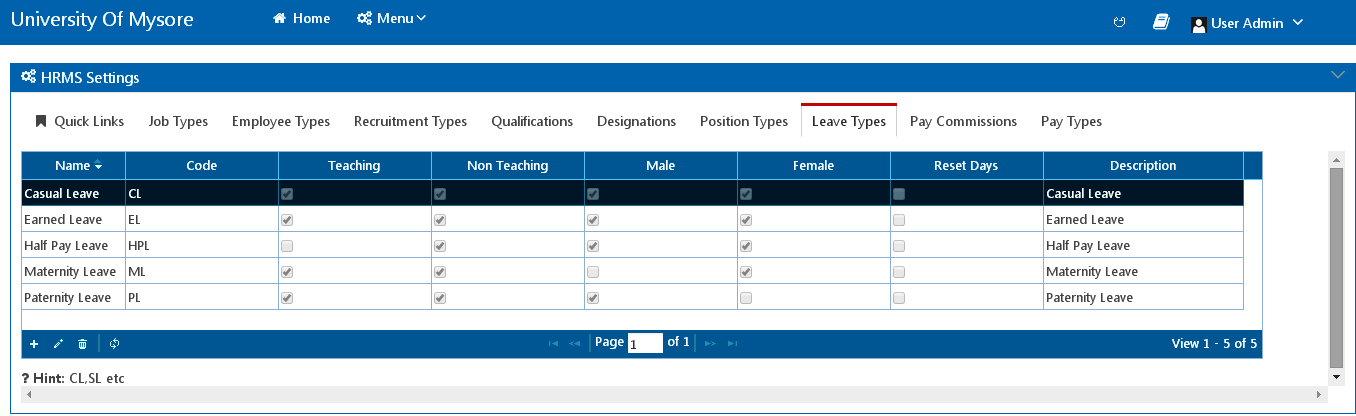 Powered By:  Q V Edutech, Banjara Hills, Hyderabad          Copyrights Reserved © Q V Edutech
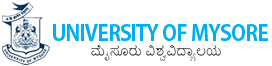 PAY COMMISSION
32
The user can create a Pay Commission Type through this screen
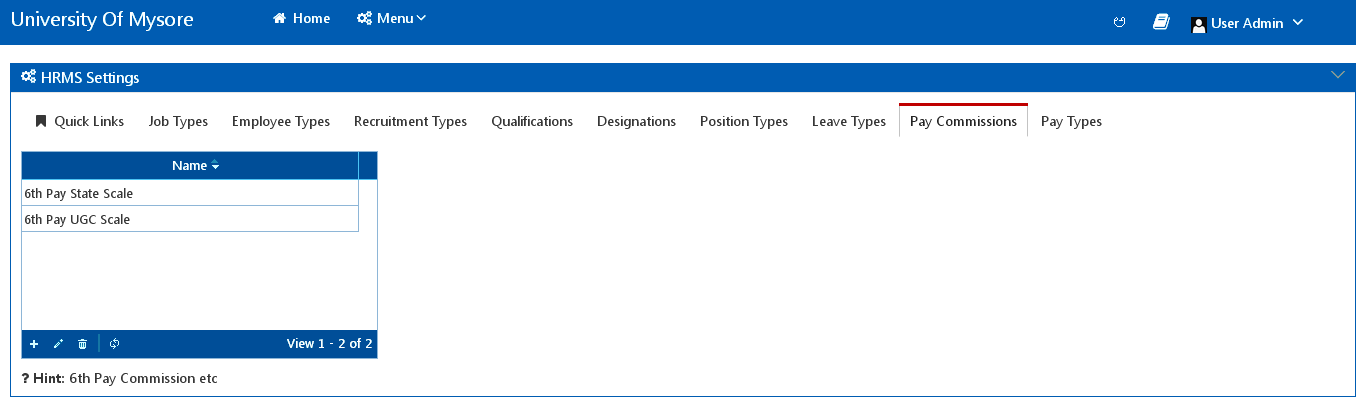 Powered By:  Q V Edutech, Banjara Hills, Hyderabad          Copyrights Reserved © Q V Edutech
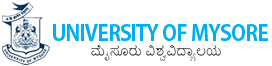 PAY TYPES
33
The user can create a Pay Type through this screen
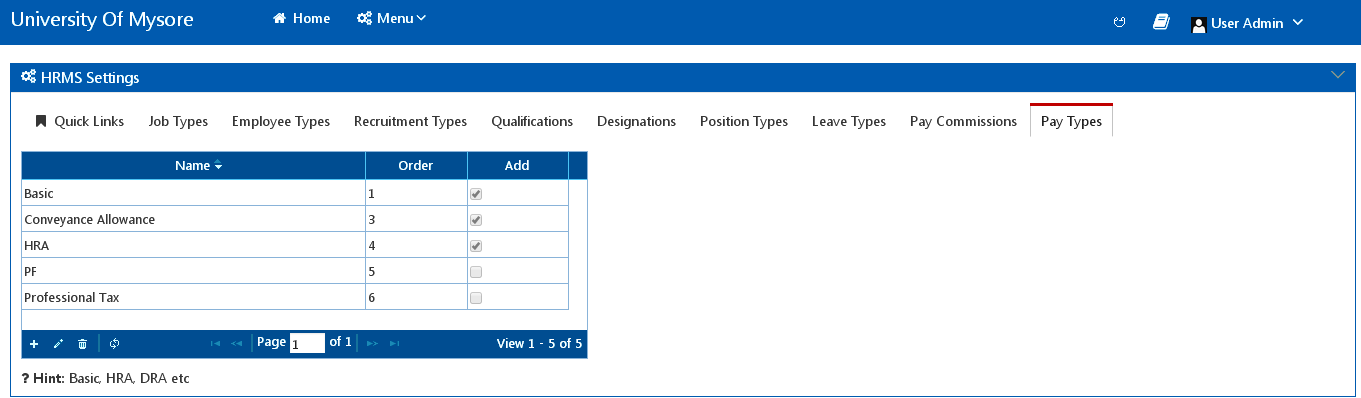 Powered By:  Q V Edutech, Banjara Hills, Hyderabad          Copyrights Reserved © Q V Edutech
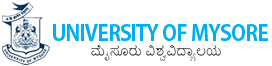 UNIVERSITY OF MYSORE
34
EMPLOYEESMODULE
Powered By:  Q V Edutech, Banjara Hills, Hyderabad          Copyrights Reserved © Q V Edutech
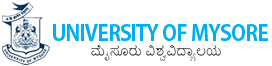 CREATE EMPLOYEE
35
The admin user can create an Employee by filling all the required employee details through this screen
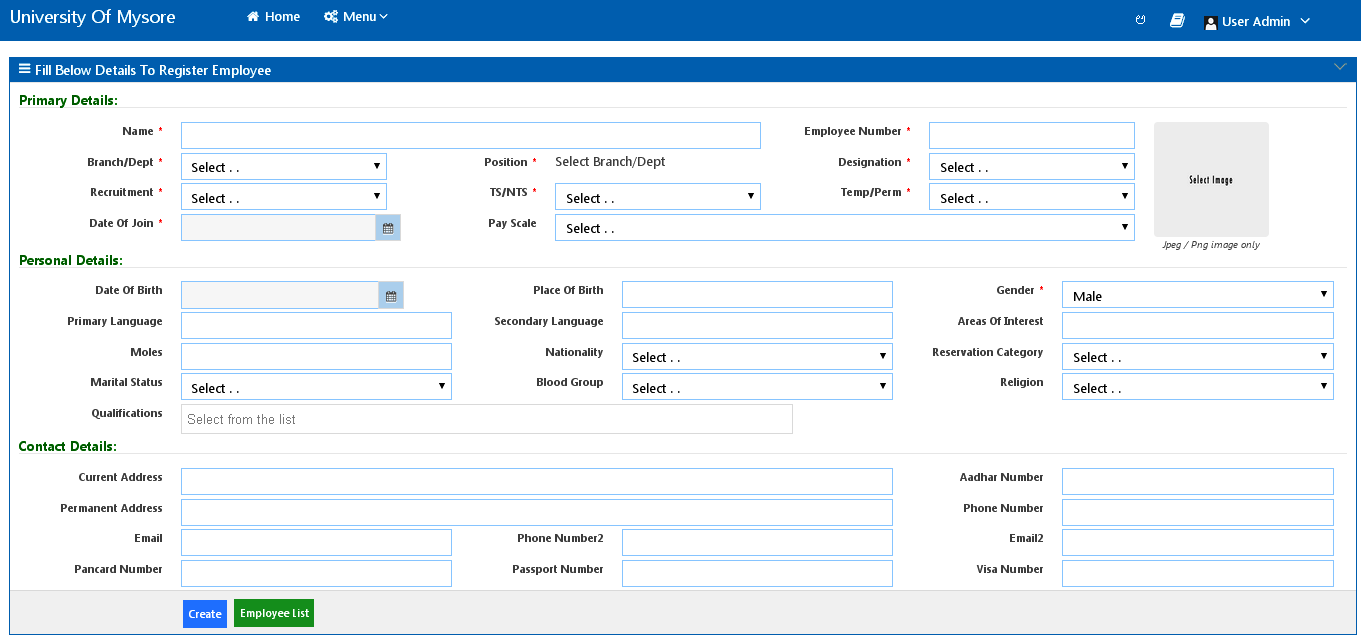 Powered By:  Q V Edutech, Banjara Hills, Hyderabad          Copyrights Reserved © Q V Edutech
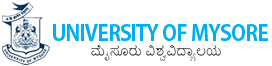 ASSIGN DESIGNATION
36
The admin user can assign designation to an employee  by selecting the designation, position, etc.. through this screen
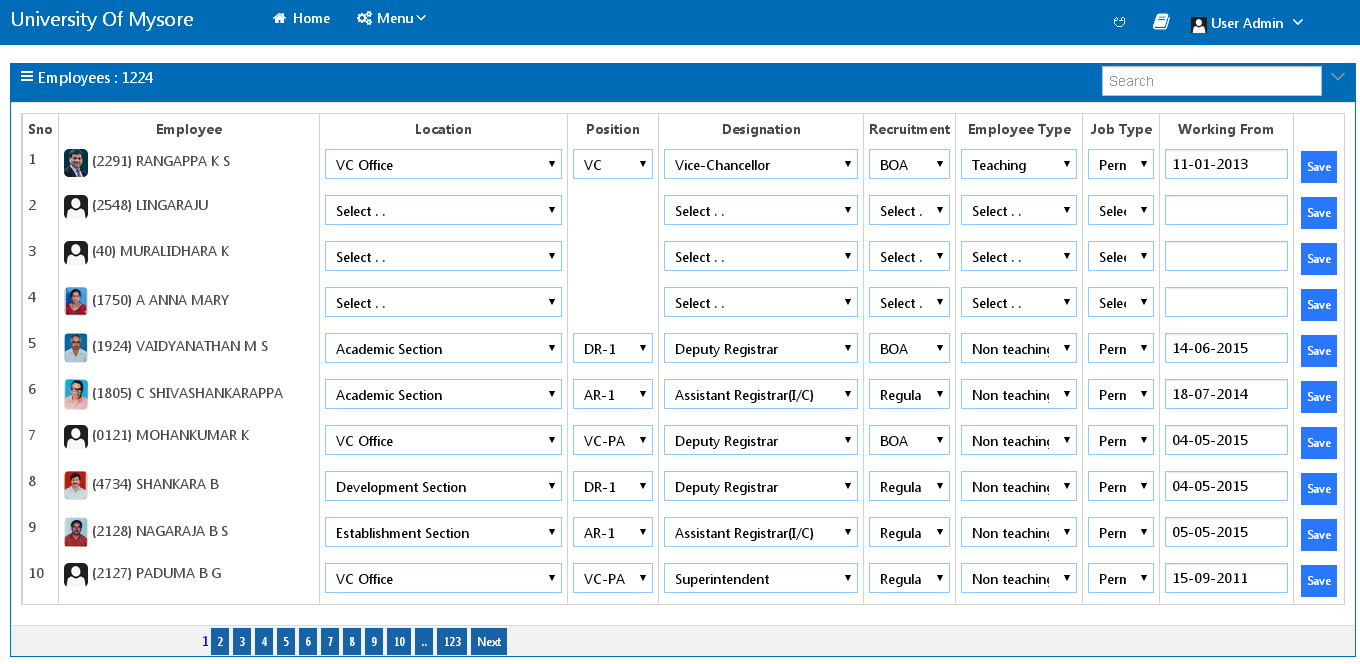 Powered By:  Q V Edutech, Banjara Hills, Hyderabad          Copyrights Reserved © Q V Edutech
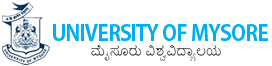 EMPLOYEES LIST
37
The user can view the Employees List in this screen
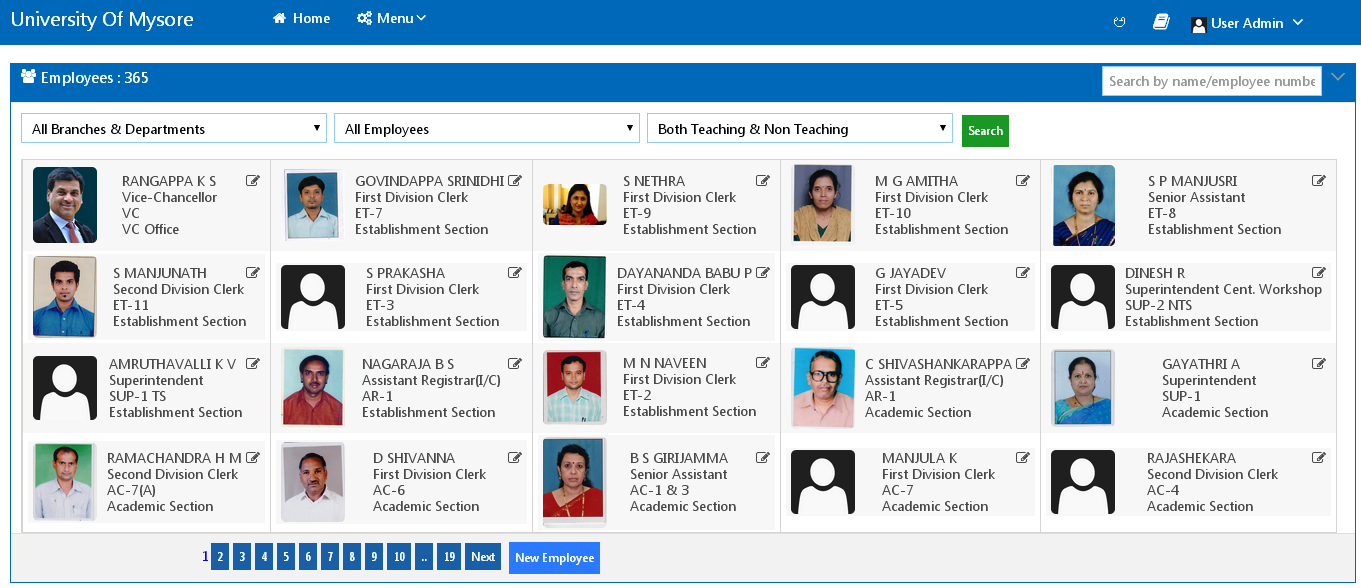 Powered By:  Q V Edutech, Banjara Hills, Hyderabad          Copyrights Reserved © Q V Edutech
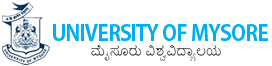 SERVICE REGISTER
38
The user can view the Employee Service Register in this screen
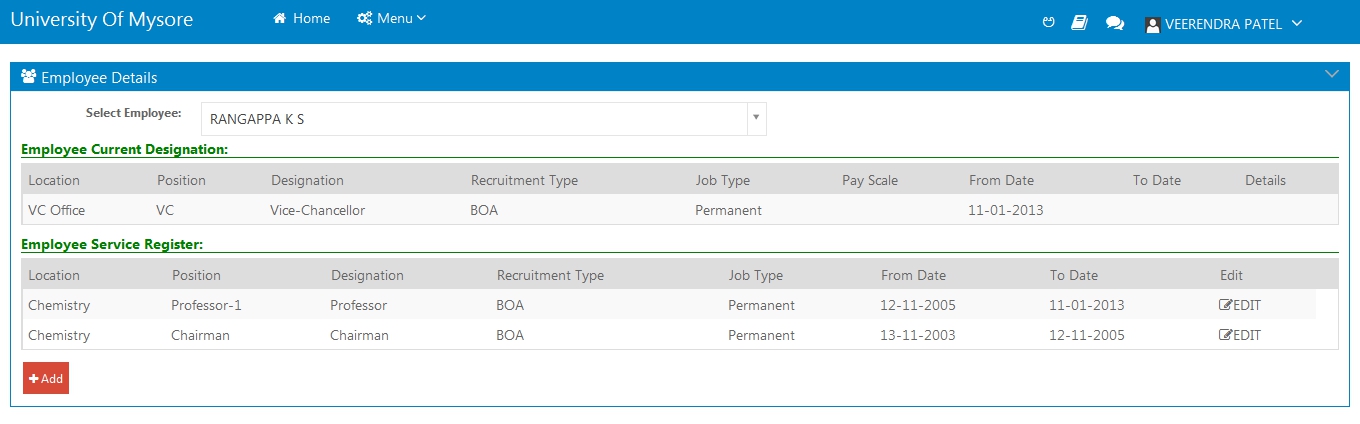 Powered By:  Q V Edutech, Banjara Hills, Hyderabad          Copyrights Reserved © Q V Edutech
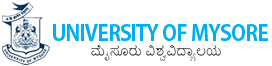 DEPARTMENT WISE
39
The user can view Department Wise Employees Report in this screen
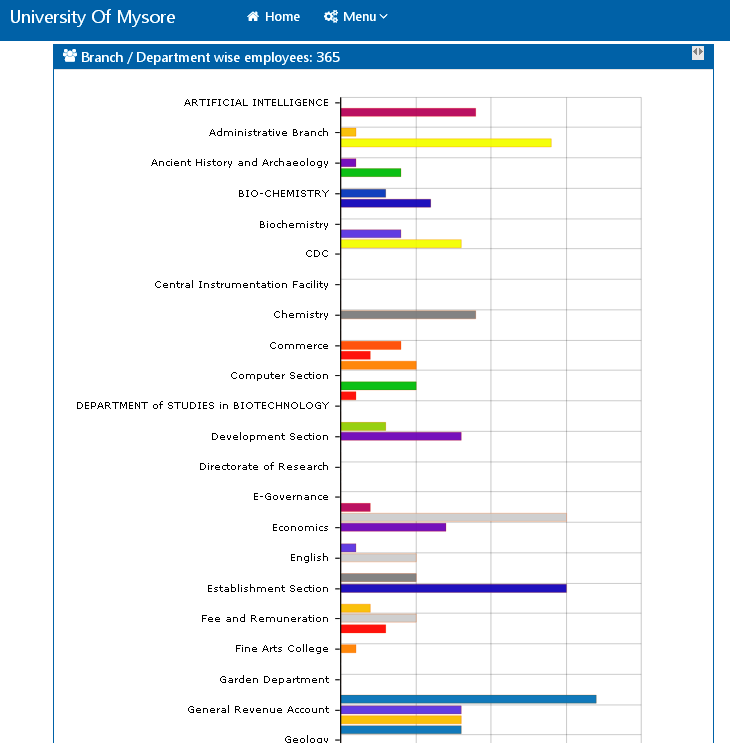 Powered By:  Q V Edutech, Banjara Hills, Hyderabad          Copyrights Reserved © Q V Edutech
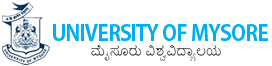 GROUP WISE
40
The user can view Group Wise Employees Report (Gender Wise, Category Wise and Designation Wise) in this screen
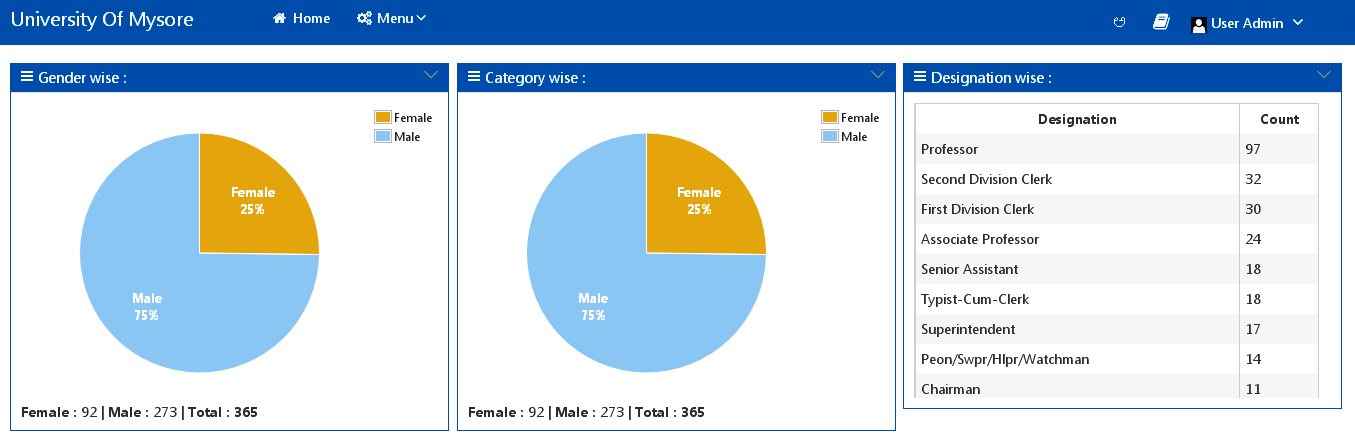 Powered By:  Q V Edutech, Banjara Hills, Hyderabad          Copyrights Reserved © Q V Edutech
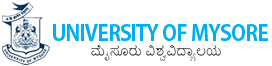 UNIVERSITY OF MYSORE
41
PAYROLLMODULE
Powered By:  Q V Edutech, Banjara Hills, Hyderabad          Copyrights Reserved © Q V Edutech
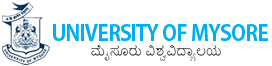 PAYSCALE
42
The admin user can create/edit Pay Scale for Employee by adding the Grade Pay through this screen
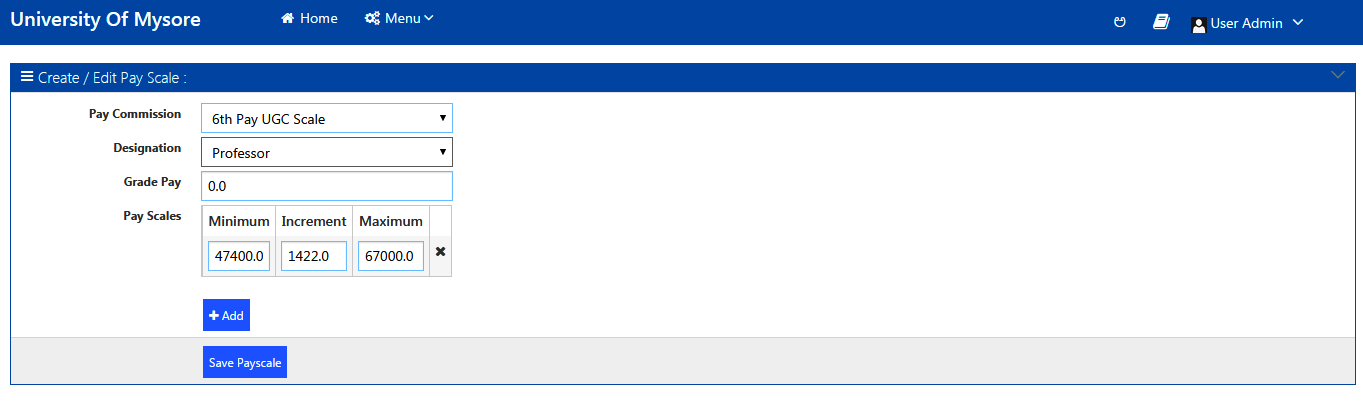 Powered By:  Q V Edutech, Banjara Hills, Hyderabad          Copyrights Reserved © Q V Edutech
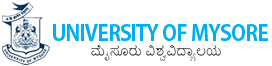 ASSIGN PAY TYPE
43
The admin user can assign Pay Type to the Employee by adding the Pay Type Values through this screen
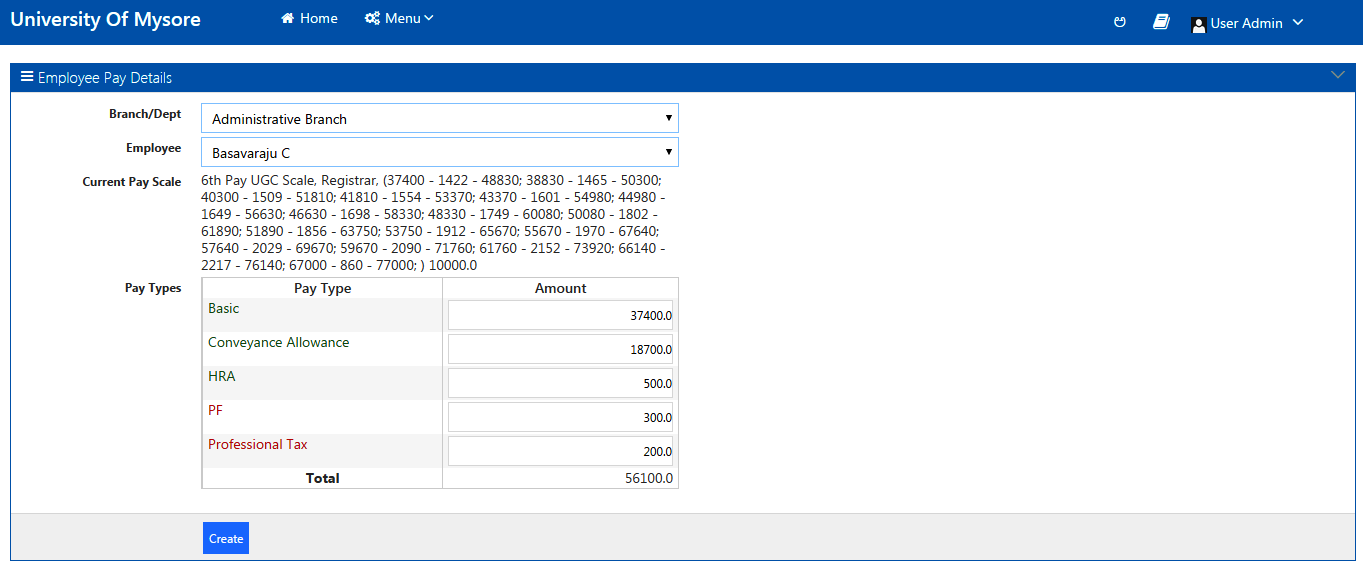 Powered By:  Q V Edutech, Banjara Hills, Hyderabad          Copyrights Reserved © Q V Edutech
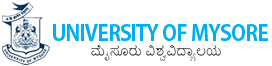 POST SALARIES
44
The admin user can Post Salaries by selecting the Department, Month and Year through this screen
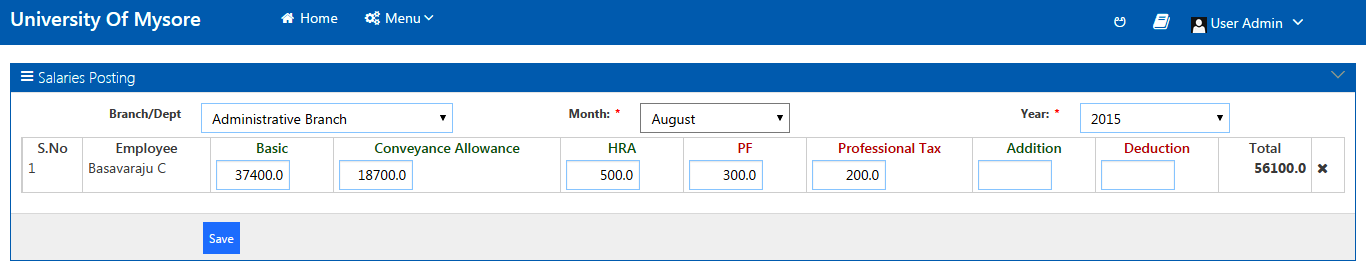 Powered By:  Q V Edutech, Banjara Hills, Hyderabad          Copyrights Reserved © Q V Edutech
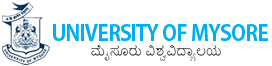 PAYSLIP
45
The admin user can Generate Pay Slip for all Employees OR for a Single Employee for the Selected Month and Year through this screen
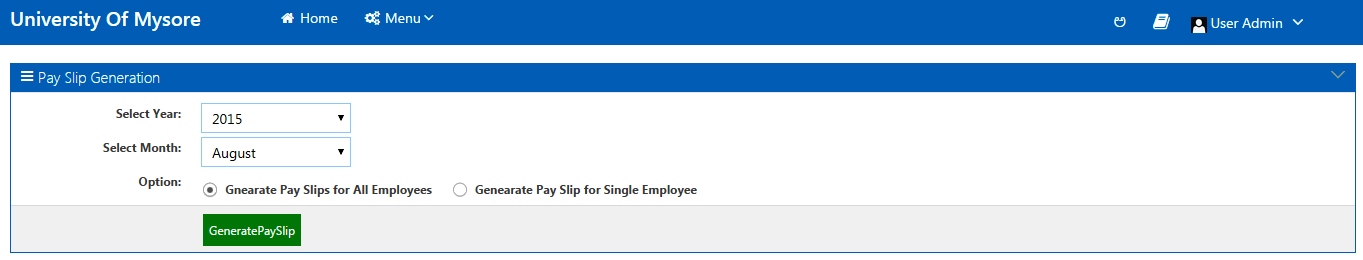 Powered By:  Q V Edutech, Banjara Hills, Hyderabad          Copyrights Reserved © Q V Edutech
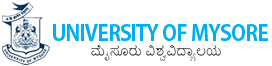 VIEW PAYSLIP
46
The users can view their Pay Slips in their respective  Dashboards (View a Sample Below)
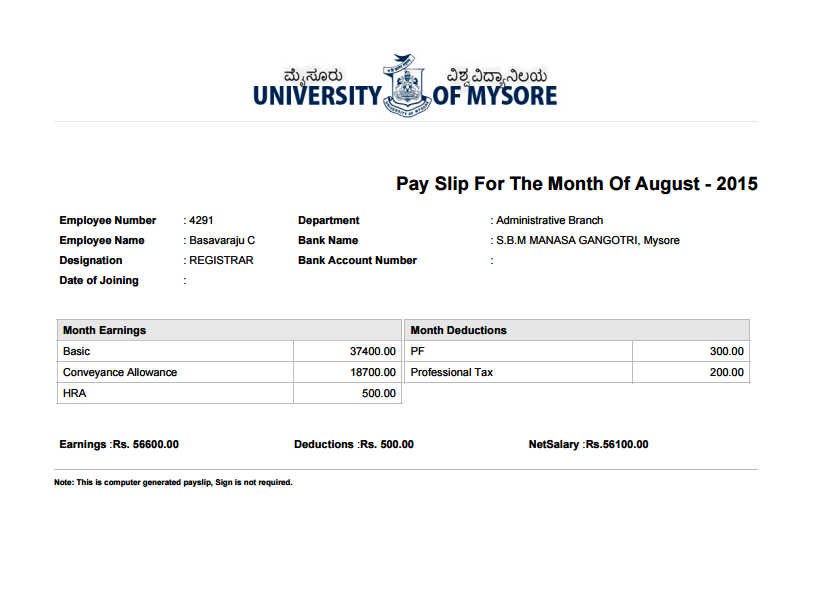 Powered By:  Q V Edutech, Banjara Hills, Hyderabad          Copyrights Reserved © Q V Edutech
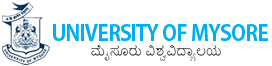 UNIVERSITY OF MYSORE
47
ATTENDANCEMODULE
Powered By:  Q V Edutech, Banjara Hills, Hyderabad          Copyrights Reserved © Q V Edutech
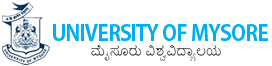 ATTENDANCE REPORT
48
The user can view the Employee Attendance Day Report through this screen
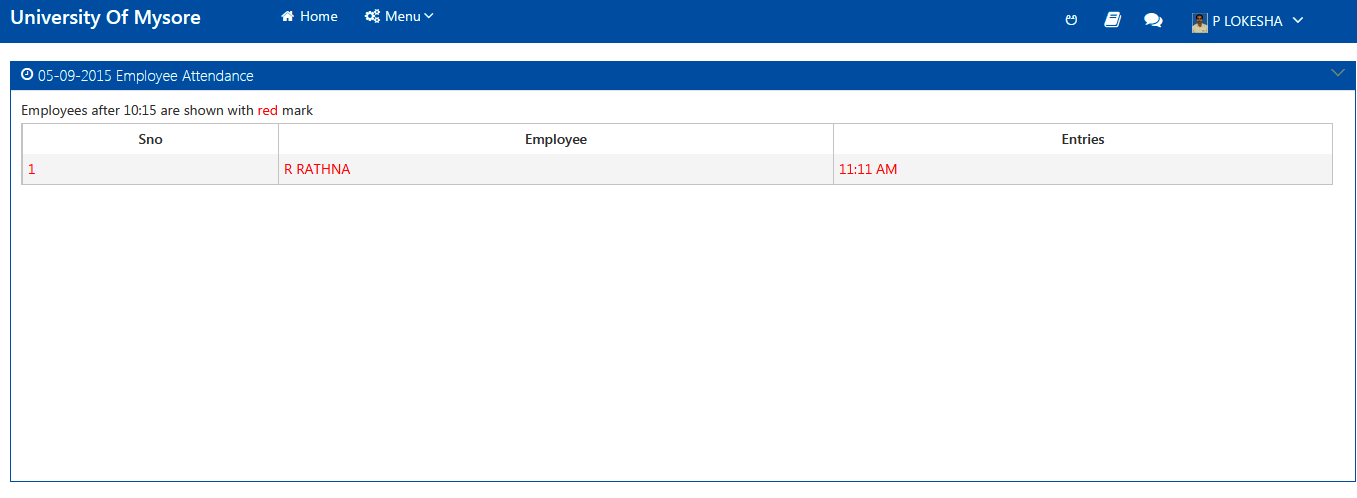 Powered By:  Q V Edutech, Banjara Hills, Hyderabad          Copyrights Reserved © Q V Edutech
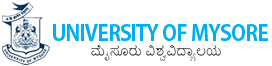 TRACK ATTENDANCE
49
The user can track a Particular Employee Attendance by entering the employee details like Phone Number OR Mail ID in the search bar through this screen
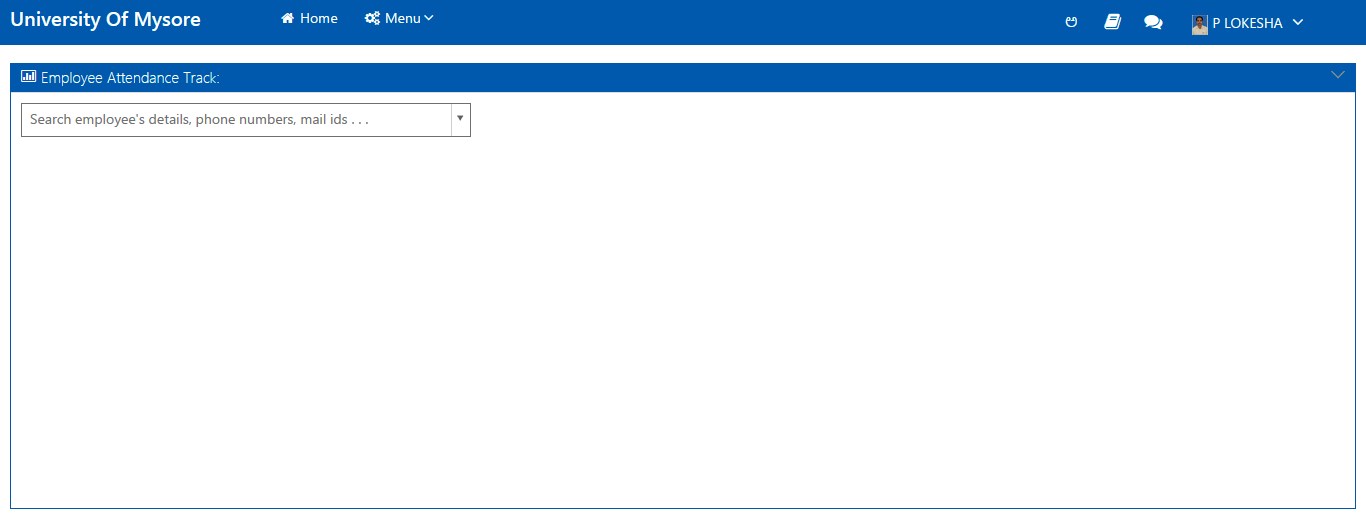 Powered By:  Q V Edutech, Banjara Hills, Hyderabad          Copyrights Reserved © Q V Edutech
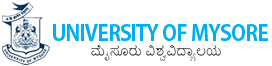 UNIVERSITY OF MYSORE
50
LEAVESMODULE
Powered By:  Q V Edutech, Banjara Hills, Hyderabad          Copyrights Reserved © Q V Edutech
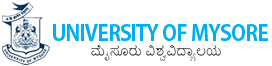 APPLY LEAVE
51
The user can apply for leave from his dashboard by selecting the leave type and dates through this screen
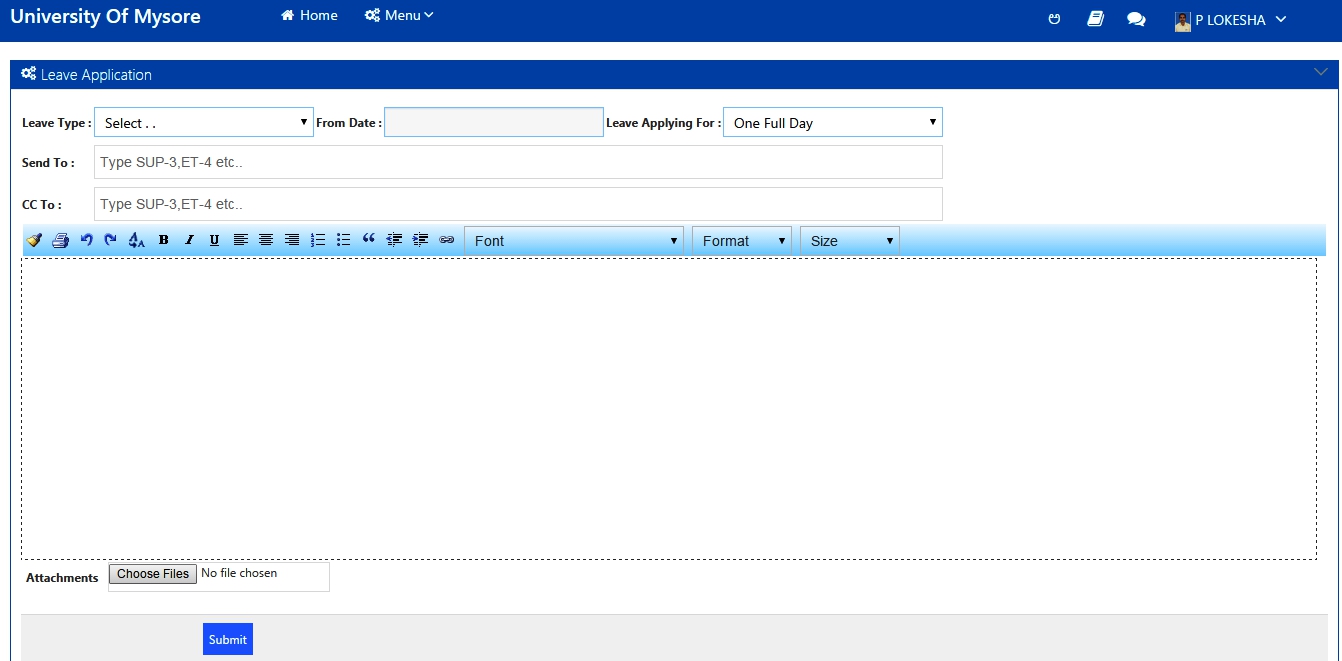 Powered By:  Q V Edutech, Banjara Hills, Hyderabad          Copyrights Reserved © Q V Edutech
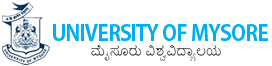 APPLIED LEAVES
52
The user can view the applied leaves list in his dashboard through this screen
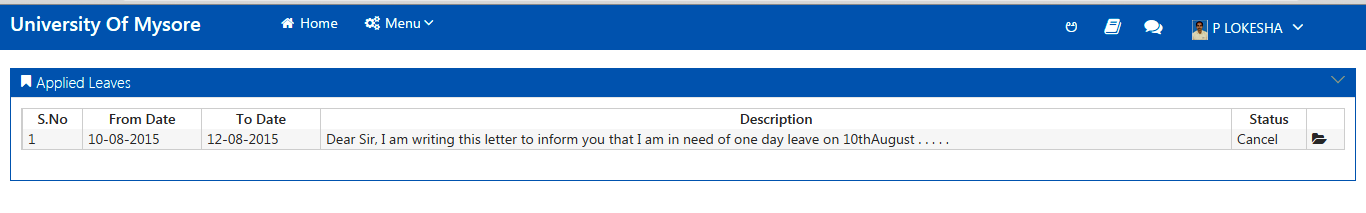 Powered By:  Q V Edutech, Banjara Hills, Hyderabad          Copyrights Reserved © Q V Edutech
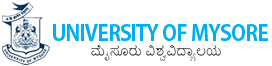 OLD LEAVES
53
The user can view the old leaves list in his dashboard by entering the employee number through this screen
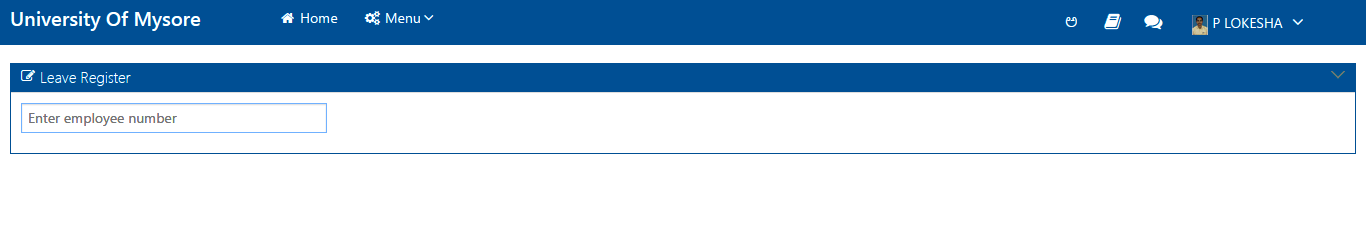 Powered By:  Q V Edutech, Banjara Hills, Hyderabad          Copyrights Reserved © Q V Edutech
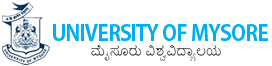 UNIVERSITY OF MYSORE
54
FinanceMODULE
Powered By:  Q V Edutech, Banjara Hills, Hyderabad          Copyrights Reserved © Q V Edutech
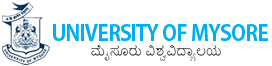 NEW FINANCE GROUP
55
The user can create a New Finance Group through this screen
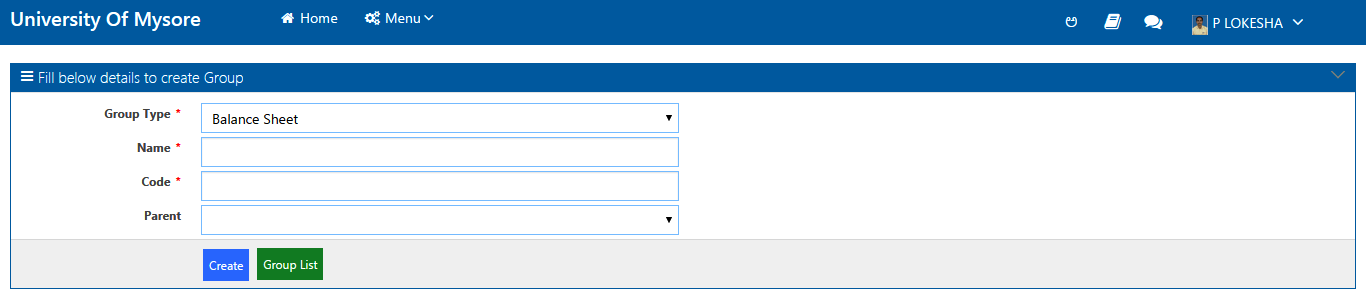 Powered By:  Q V Edutech, Banjara Hills, Hyderabad          Copyrights Reserved © Q V Edutech
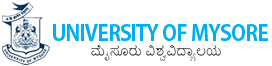 FINANCE GROUPS
56
The user can view/edit the created Finance Groups List through this screen
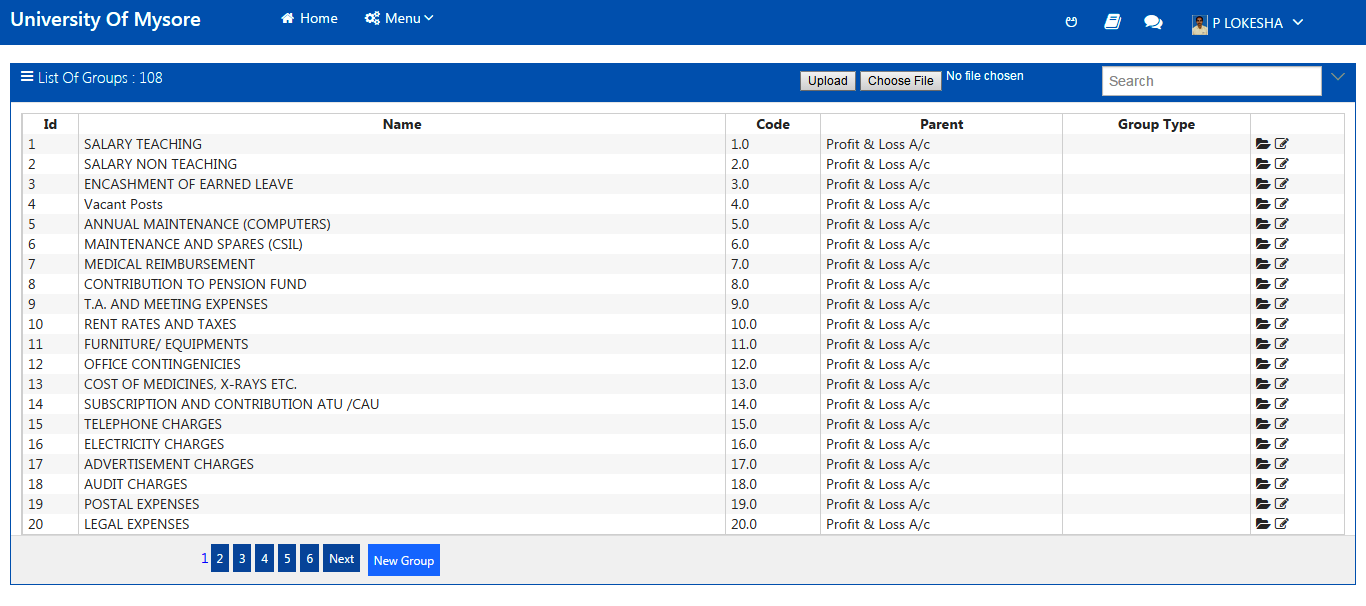 Powered By:  Q V Edutech, Banjara Hills, Hyderabad          Copyrights Reserved © Q V Edutech
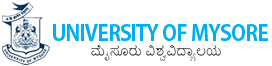 NEW FINANCE ACCOUNT
57
The user can create a New Finance Account by selecting the required Finance Group through this screen
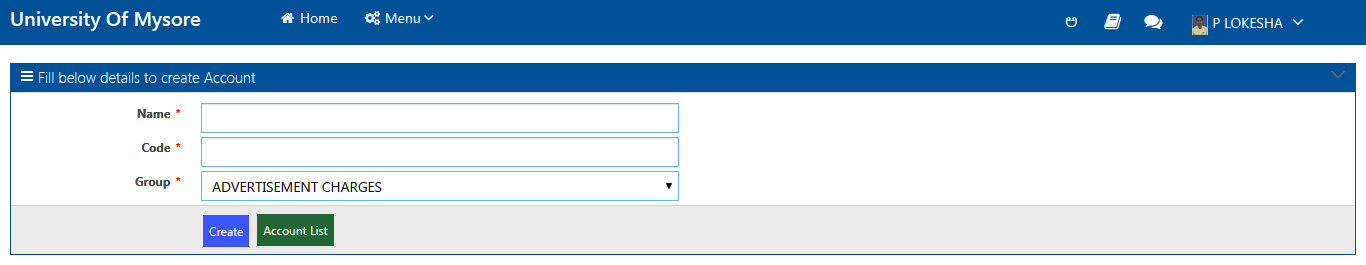 Powered By:  Q V Edutech, Banjara Hills, Hyderabad          Copyrights Reserved © Q V Edutech
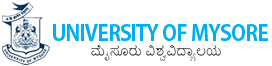 CHART OF ACCOUNT
58
The user can view created Finance Accounts in this screen
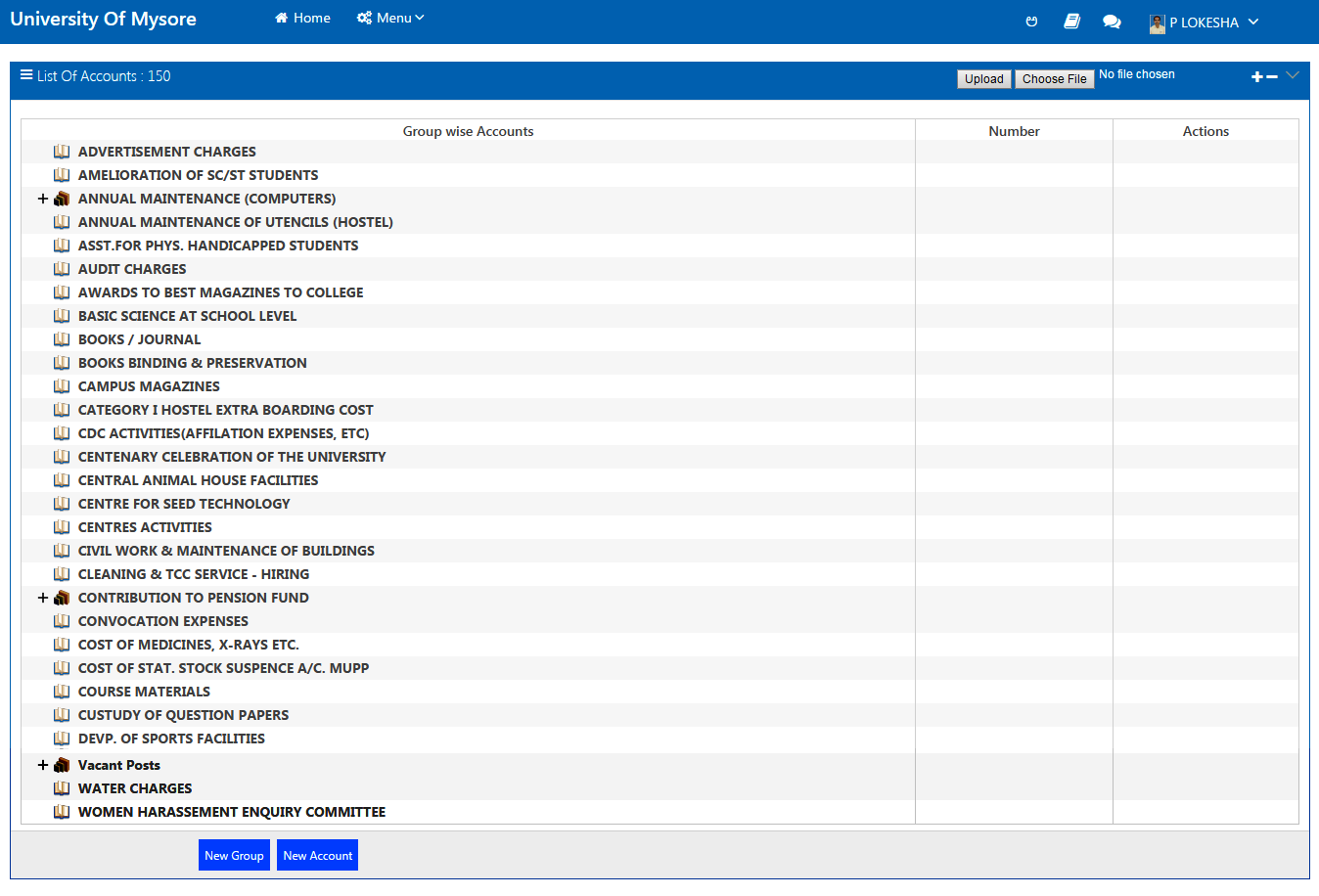 Powered By:  Q V Edutech, Banjara Hills, Hyderabad          Copyrights Reserved © Q V Edutech
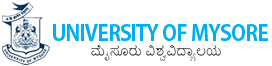 CREATE VOUCHER
59
The user can create a Voucher by choosing either Debit or Credit for voucher required Accounts through this screen
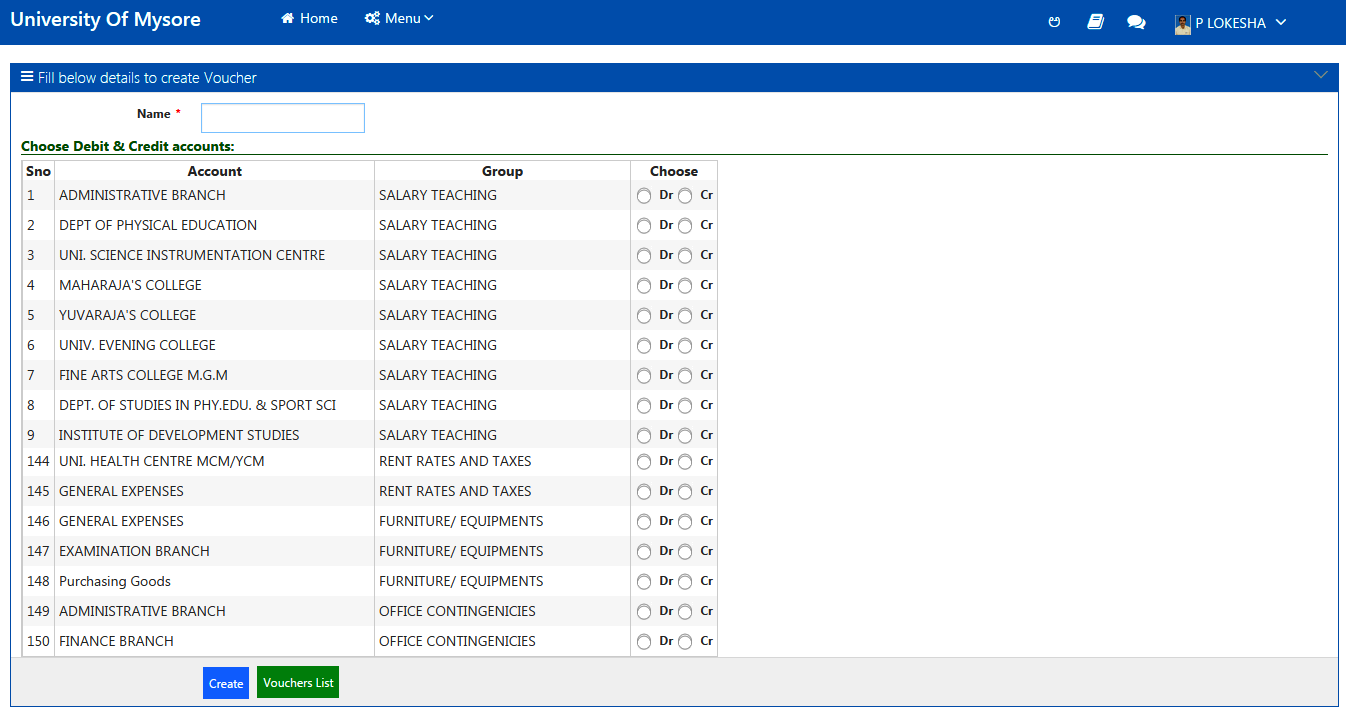 Powered By:  Q V Edutech, Banjara Hills, Hyderabad          Copyrights Reserved © Q V Edutech
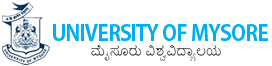 POST TRANSACTION
60
The user can Post Transactions by selecting a Voucher and entering the Debit or Credit values for the accounts that require posting transactions through this screen
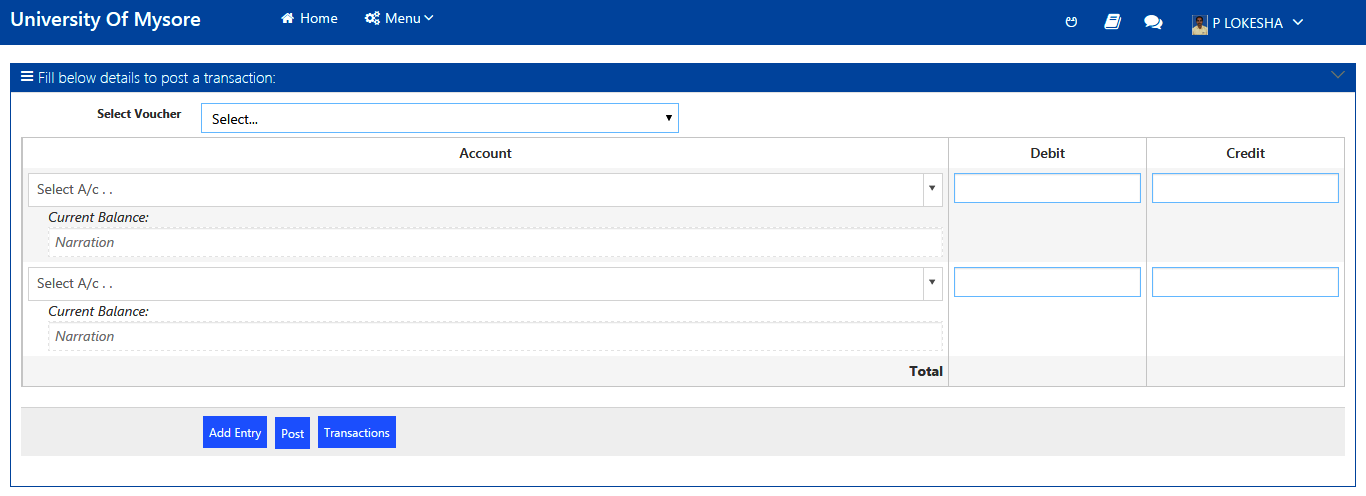 Powered By:  Q V Edutech, Banjara Hills, Hyderabad          Copyrights Reserved © Q V Edutech
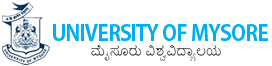 TRIAL BALANCE
61
The Trial Balance with debit and credit values can be viewed in this screen
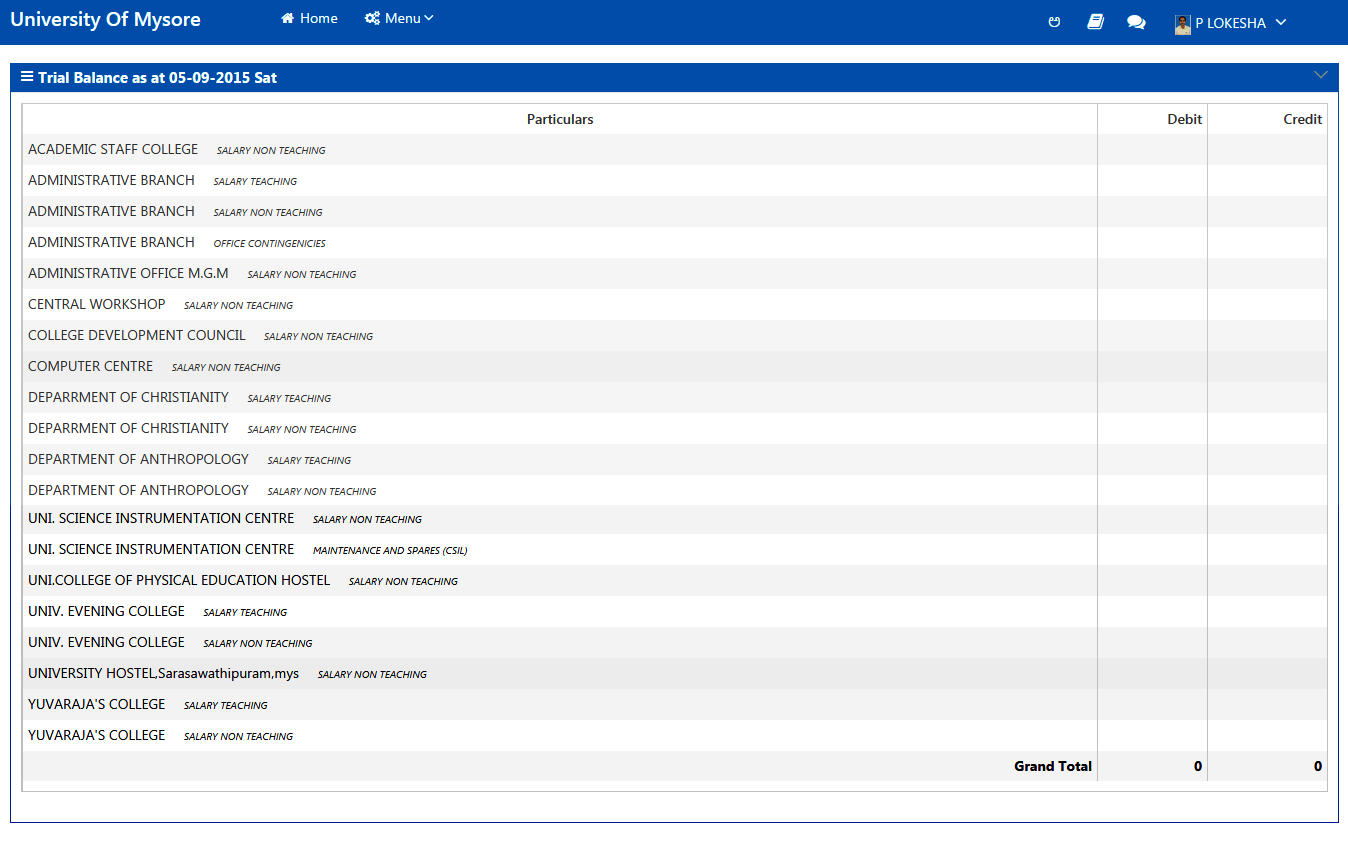 Powered By:  Q V Edutech, Banjara Hills, Hyderabad          Copyrights Reserved © Q V Edutech
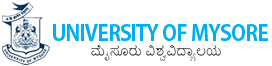 UNIVERSITY OF MYSORE
62
ProjectsMODULE
Powered By:  Q V Edutech, Banjara Hills, Hyderabad          Copyrights Reserved © Q V Edutech
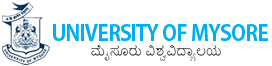 NEW PROJECT
63
The user can Create a New Project by entering the Primary required project details through this screen
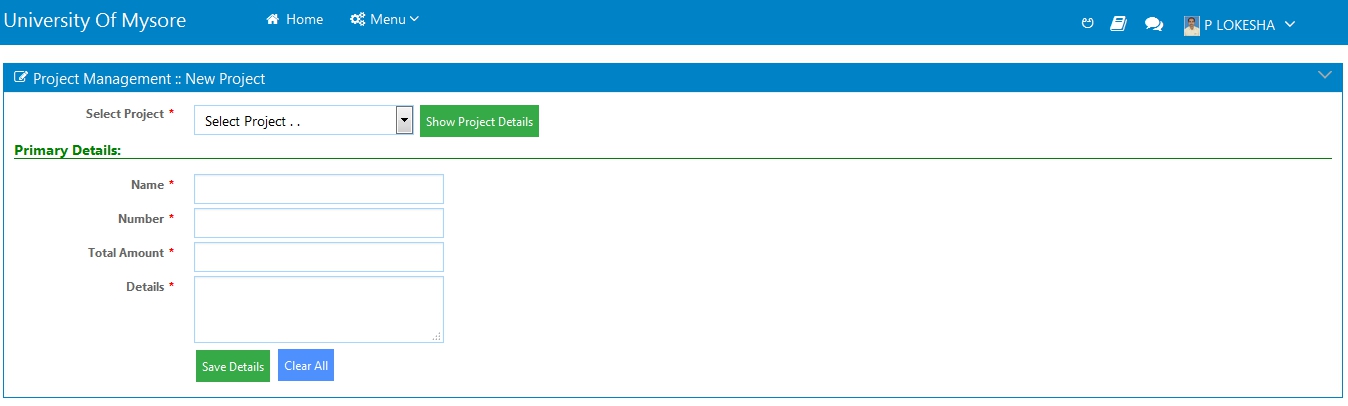 Powered By:  Q V Edutech, Banjara Hills, Hyderabad          Copyrights Reserved © Q V Edutech
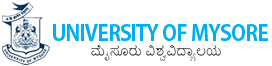 PROJECT DETAILS
64
The user can view the created Project details by selecting the project through this screen
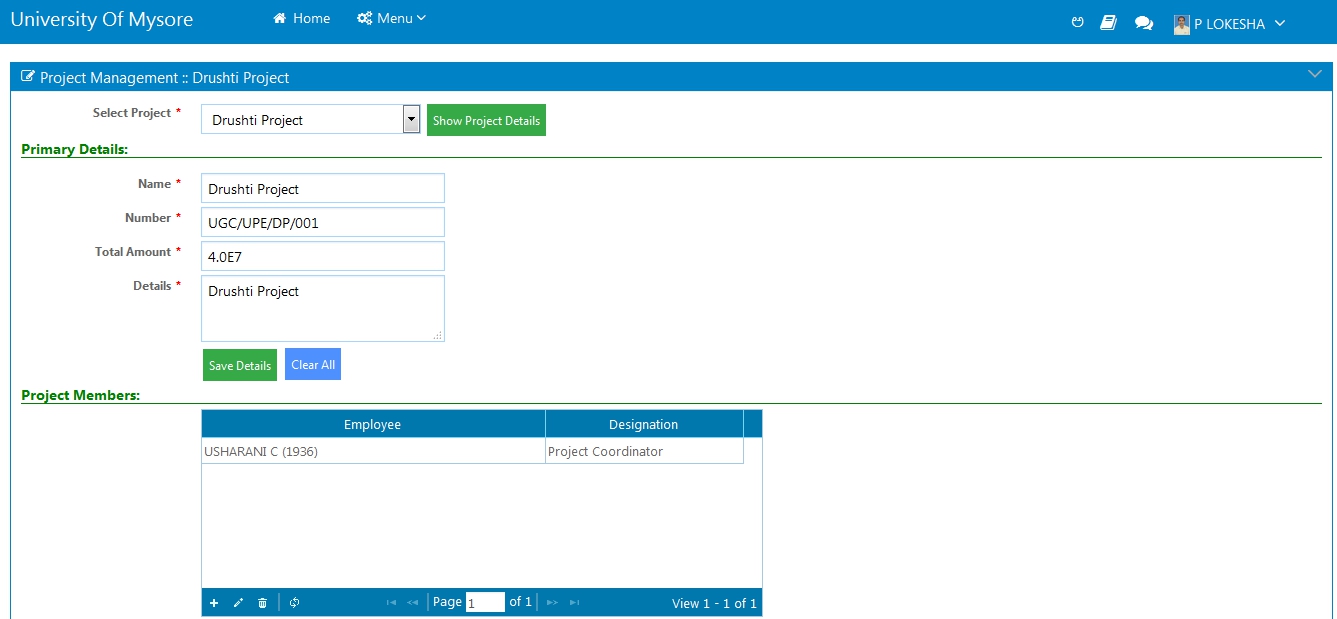 Powered By:  Q V Edutech, Banjara Hills, Hyderabad          Copyrights Reserved © Q V Edutech
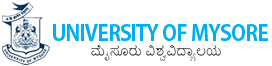 PROJECT DETAILS
65
Project Details Screen Continuation
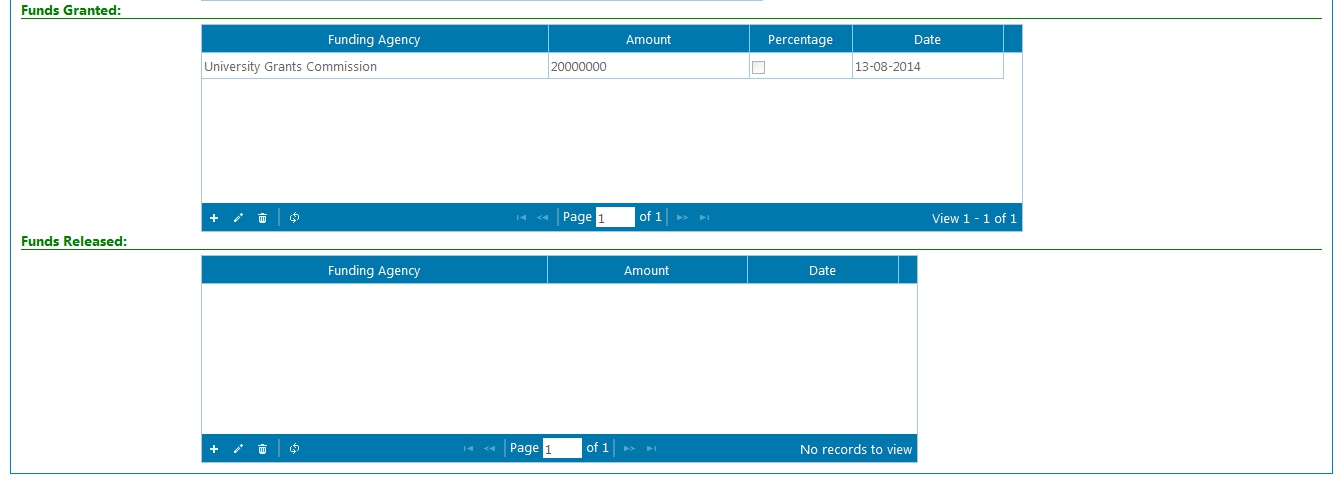 Powered By:  Q V Edutech, Banjara Hills, Hyderabad          Copyrights Reserved © Q V Edutech
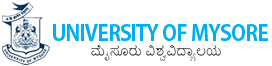 UNIVERSITY OF MYSORE
66
E-procurementMODULE
Powered By:  Q V Edutech, Banjara Hills, Hyderabad          Copyrights Reserved © Q V Edutech
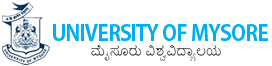 NEW TENDER
67
The user can Create a New Tender by entering the required Tender details through this screen
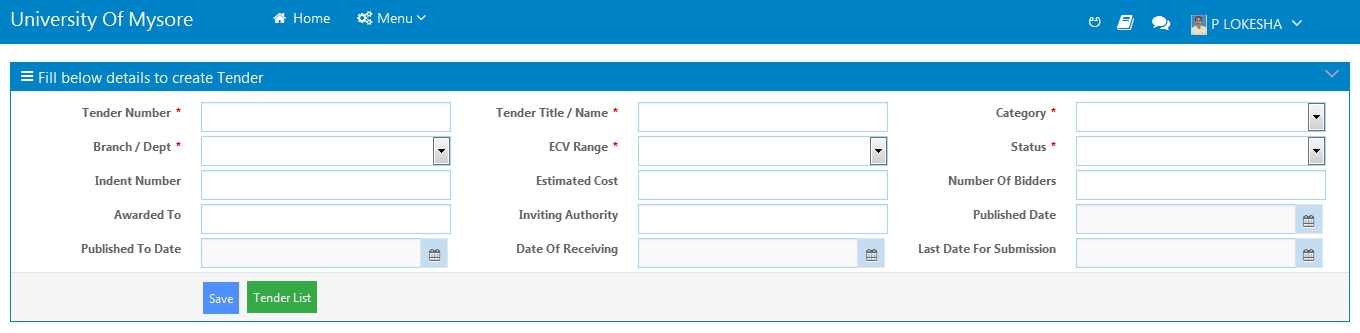 Powered By:  Q V Edutech, Banjara Hills, Hyderabad          Copyrights Reserved © Q V Edutech
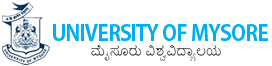 UPDATE TENDER
68
The user can Update a Tender by entering the Tender Name or Number in the Search bar through this screen
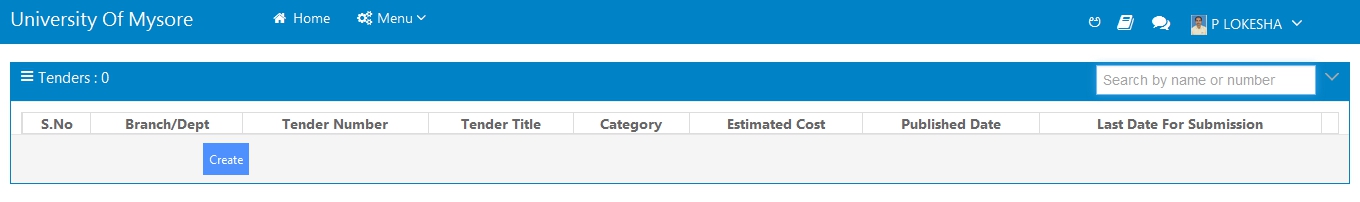 Powered By:  Q V Edutech, Banjara Hills, Hyderabad          Copyrights Reserved © Q V Edutech
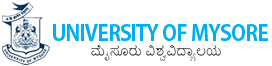 SEARCH TENDER
69
The user can Search a Tender by entering the Tender Name or Number in the Search bar through this screen
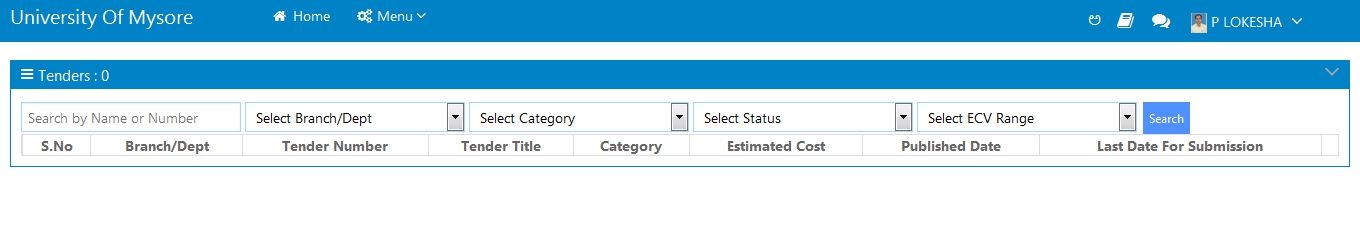 Powered By:  Q V Edutech, Banjara Hills, Hyderabad          Copyrights Reserved © Q V Edutech
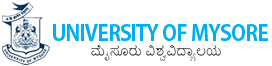 DATEWISE SEARCH
70
The user can Search a Tender Date Wise by entering the required Dates through this screen
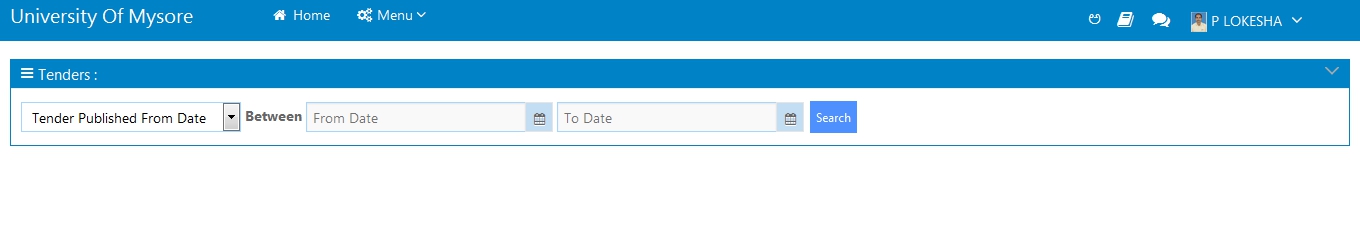 Powered By:  Q V Edutech, Banjara Hills, Hyderabad          Copyrights Reserved © Q V Edutech
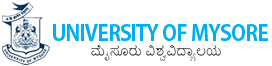 UNIVERSITY OF MYSORE
71
IoeMODULE
Powered By:  Q V Edutech, Banjara Hills, Hyderabad          Copyrights Reserved © Q V Edutech
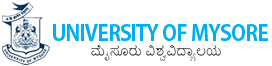 NEW REGISTRATIONS
72
An IOE user can Create a New IOE Registration by entering the required IOE Registration details through this screen
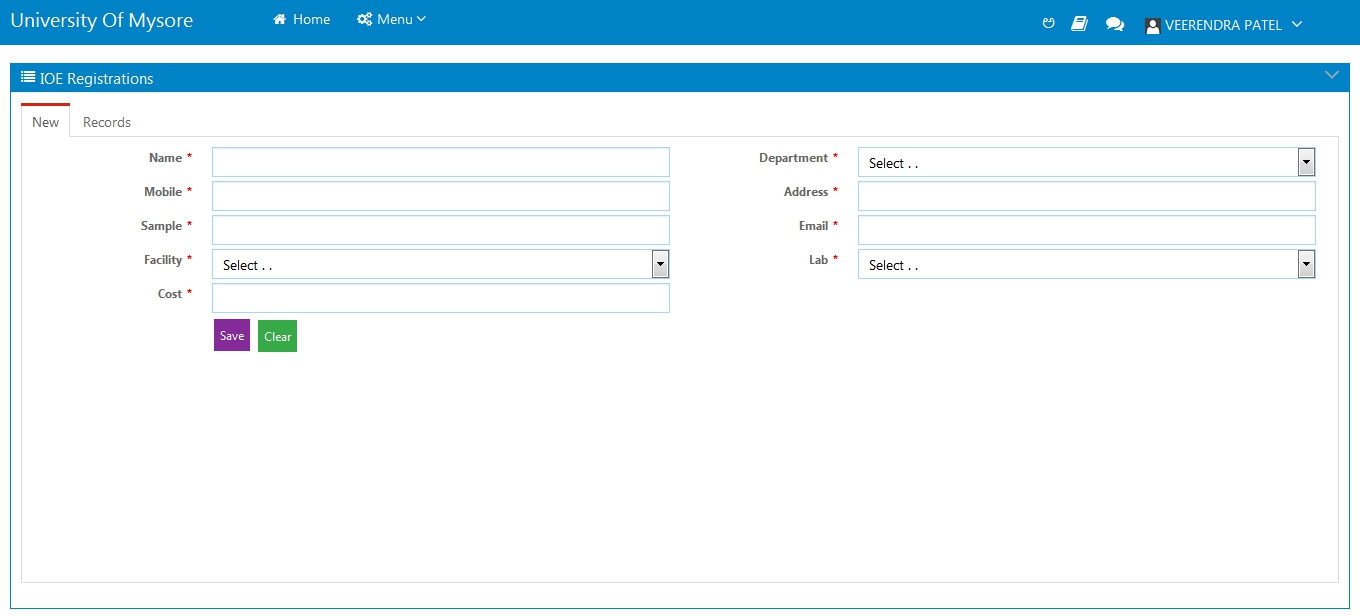 Powered By:  Q V Edutech, Banjara Hills, Hyderabad          Copyrights Reserved © Q V Edutech
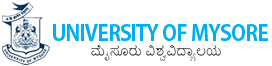 RECORDS
73
An IOE user can Search for the IOE Records by entering the IOE Registration code OR Name through this screen
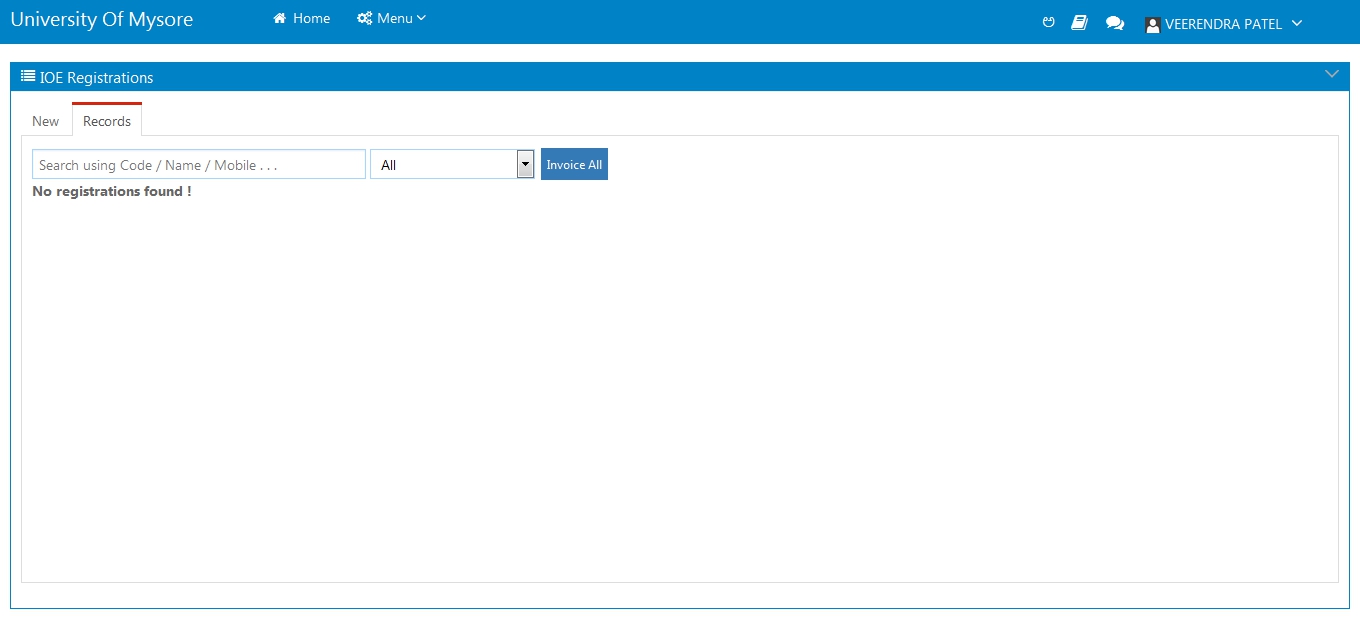 Powered By:  Q V Edutech, Banjara Hills, Hyderabad          Copyrights Reserved © Q V Edutech
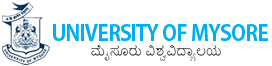 UNIVERSITY OF MYSORE
74
IcdMODULE
Powered By:  Q V Edutech, Banjara Hills, Hyderabad          Copyrights Reserved © Q V Edutech
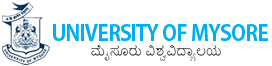 NEW CONECTION
75
User can apply for a New Internet Connection Request by entering the required details through this screen
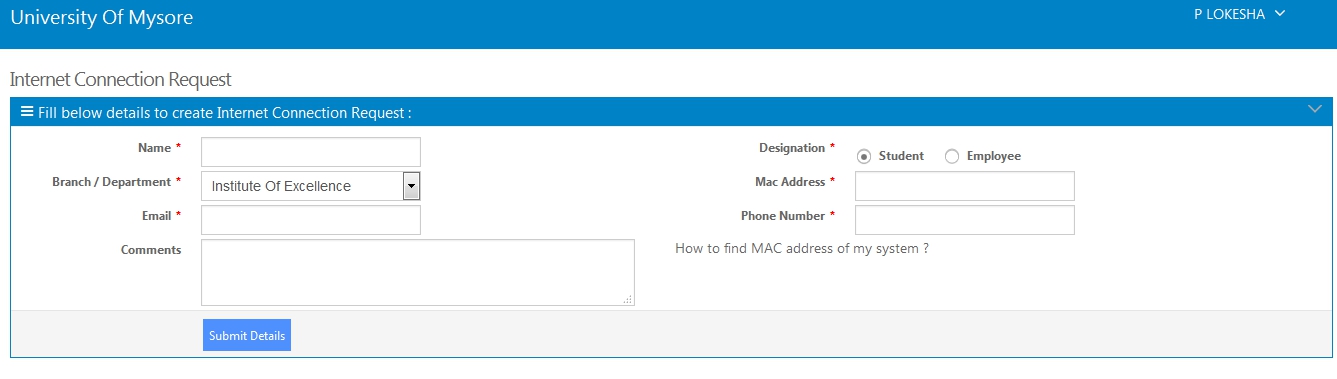 Powered By:  Q V Edutech, Banjara Hills, Hyderabad          Copyrights Reserved © Q V Edutech
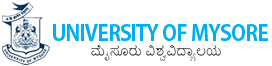 CONECTIONS LIST
76
List of Internet Connection Requests can be viewed/searched by the user through this screen
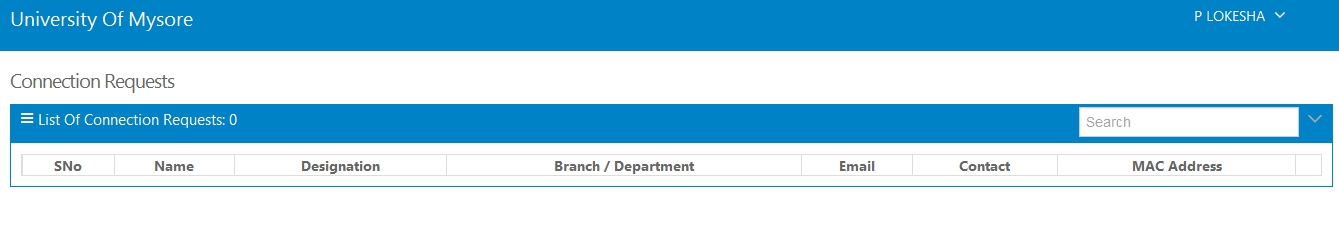 Powered By:  Q V Edutech, Banjara Hills, Hyderabad          Copyrights Reserved © Q V Edutech
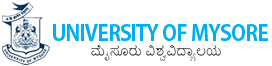 UNIVERSITY OF MYSORE
77
THANKYOU
Powered By:  Q V Edutech, Banjara Hills, Hyderabad          Copyrights Reserved © Q V Edutech